МУРМАНСКАЯ ОБЛАСТНАЯ ДУМА
День муниципального образования Ковдорский район
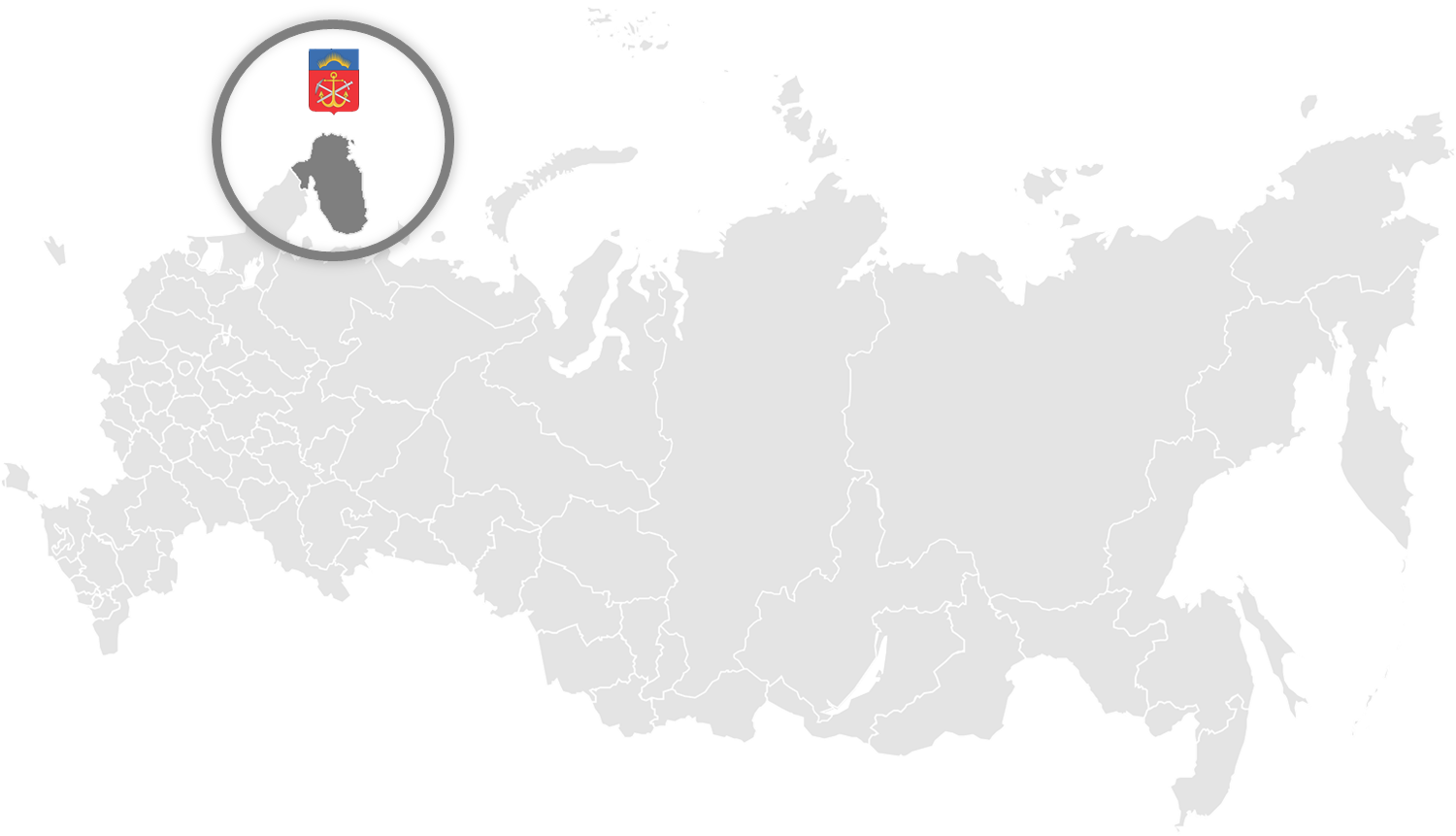 2 октября 2018 года
г. Мурманск
О социально-экономическом развитии
в муниципальном образовании Ковдорский район
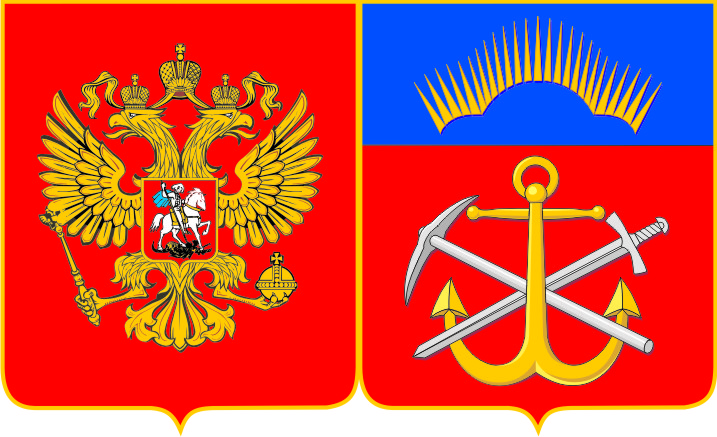 Глава 
Ковдорского района 
Сомов Сергей Борисович
ОСНОВНЫЕ ПОКАЗАТЕЛИ СОЦИАЛЬНО-ЭКОНОМИЧЕСКОГО ПОЛОЖЕНИЯ
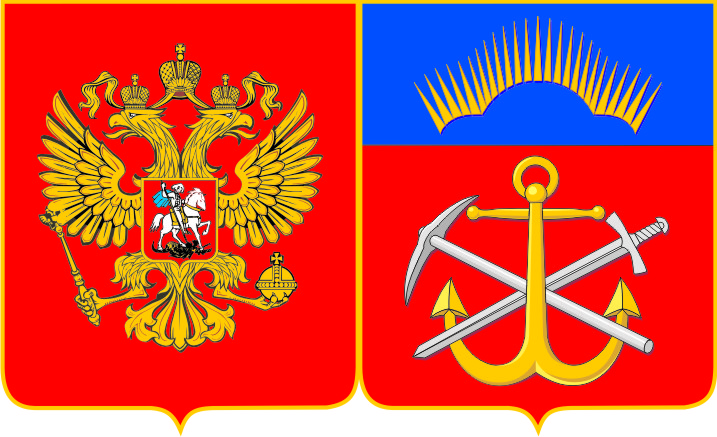 Среднемесячная заработная плата (без субъектов малого предпринимательства) в расчёте на одного работника, тыс. рублей
ОСНОВНЫЕ ПАРАМЕТРЫ БЮДЖЕТА МУНИЦИПАЛЬНОГО ОБРАЗОВАНИЯ КОВДОРСКИЙ РАЙОН
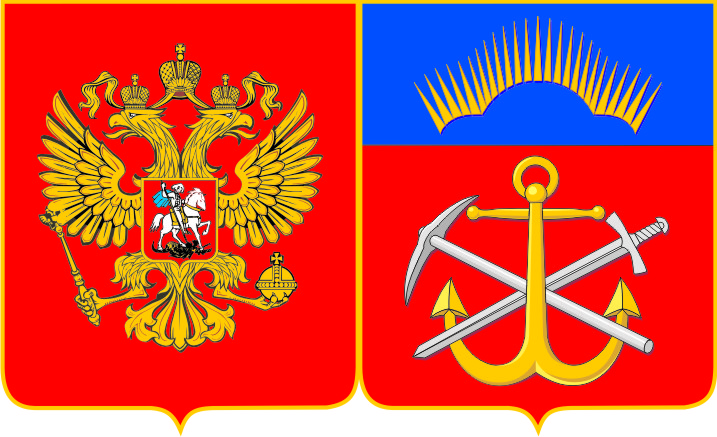 Тыс. руб.
ИСПОЛНЕНИЕ «МАЙСКИХ» УКАЗОВ ПРЕЗИДЕНТА РФ                           ПО ОТДЕЛЬНЫМ КАТЕГОРИЯМ ПЕРСОНАЛА                                            В ОРГАНИЗАЦИЯХ СОЦИАЛЬНОЙ СФЕРЫ ЗА 2017 ГОД
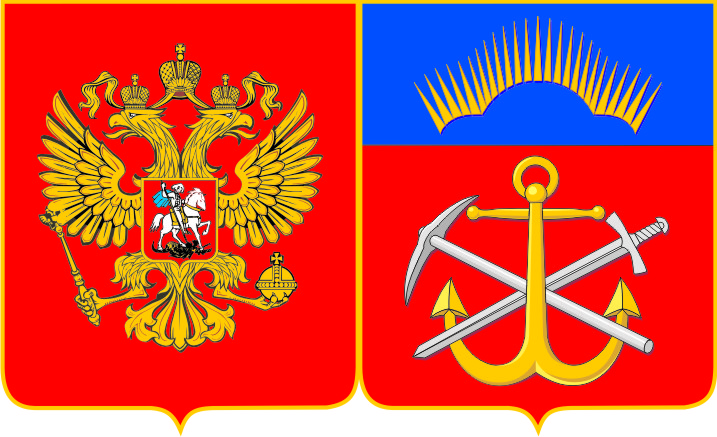 46 942,8 руб.
42 875,6 руб.
46 776,5 руб.
УПРАВЛЕНИЕ И РАСПОРЯЖЕНИЕ   МУНИЦИПАЛЬНЫМ ИМУЩЕСТВОМ
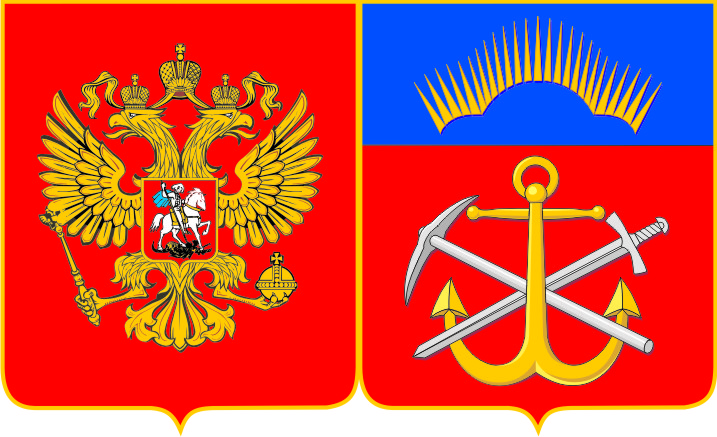 За 2017 год в доход бюджета муниципального образования Ковдорский район поступило 129 300 тыс. рублей, что составило 103% от запланированной суммы
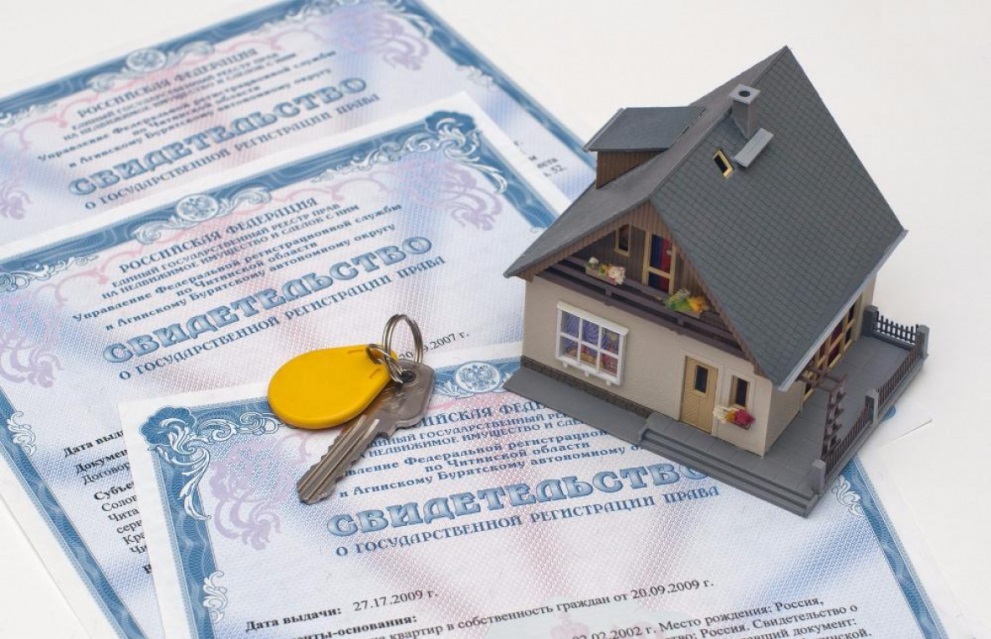 Рост доходов от использования муниципального имущества в 2017 году                       по сравнению с показателем 2016 года составил 7030 тыс. рублей. 
Доходы за 1 полугодие 2018 г. – 66887 тыс. руб.
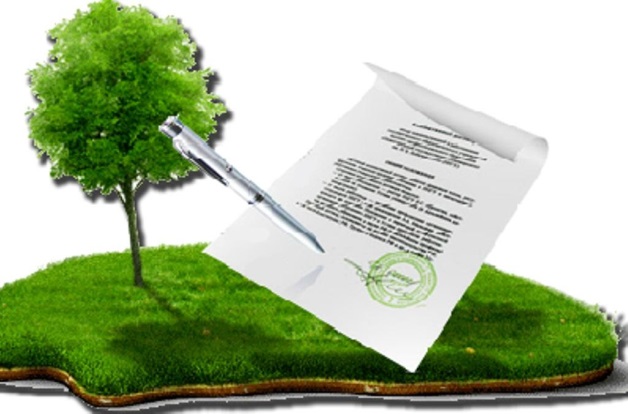 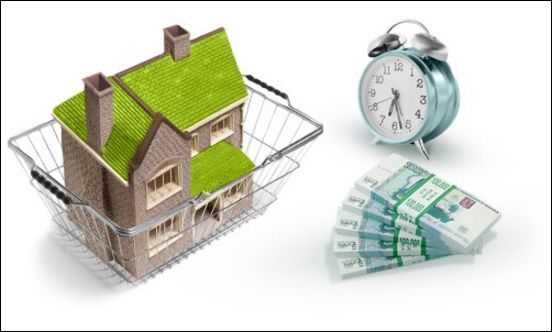 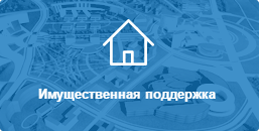 5
СФЕРА ЖИЛИЩНО-КОММУНАЛЬНОГО ХОЗЯЙСТВА
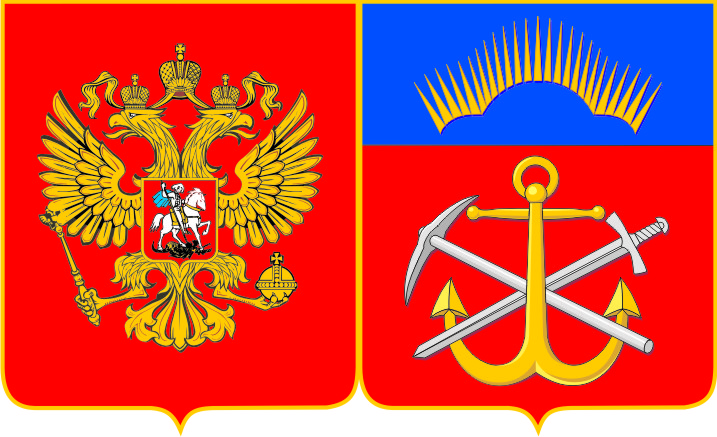 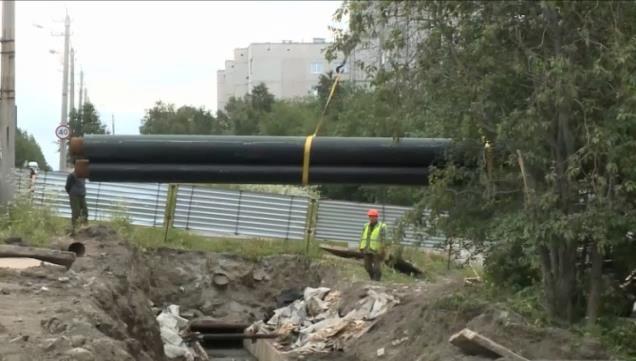 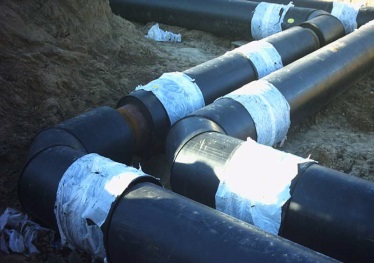 195 п. м 
489,15 тыс. рублей
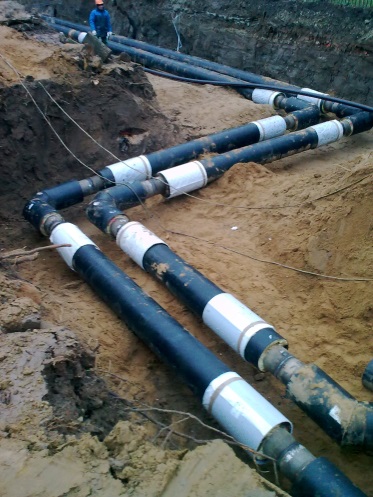 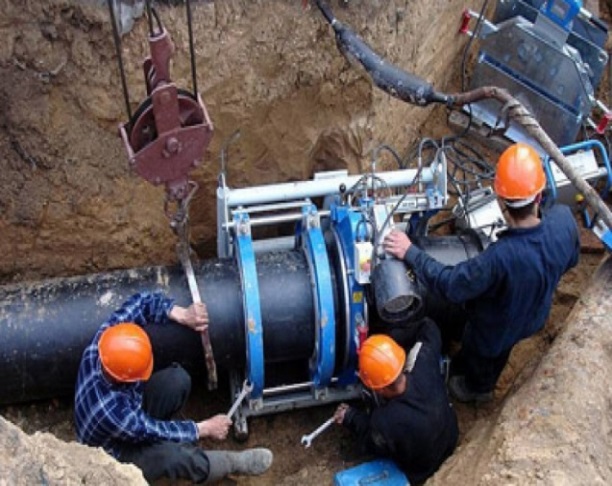 390 п. м         
1 283,00 тыс. рублей
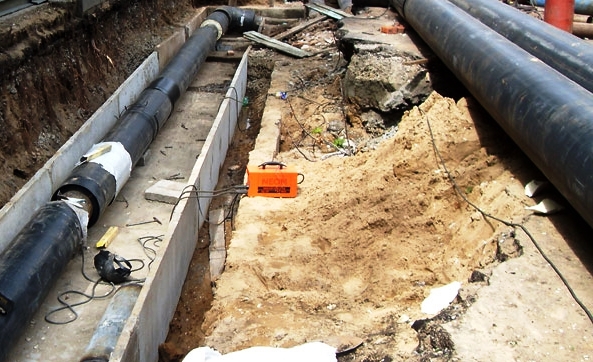 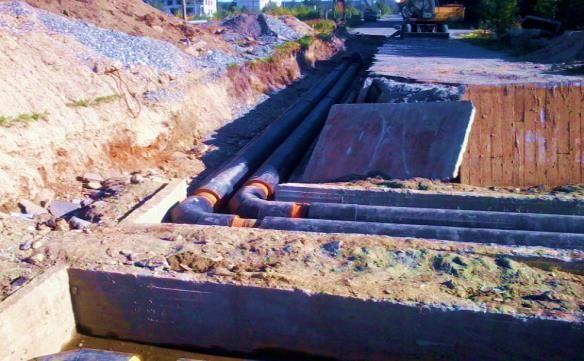 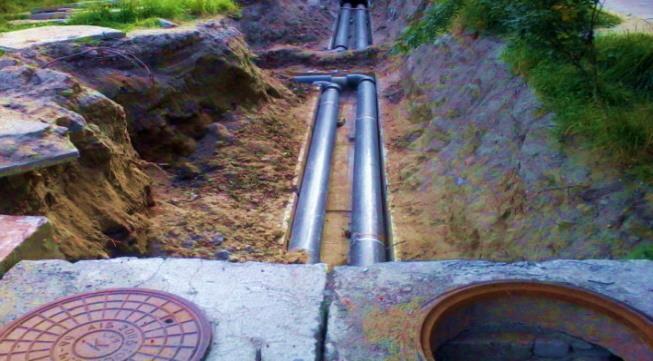 6
УГОЛЬНЫЕ КОТЕЛЬНЫЕ
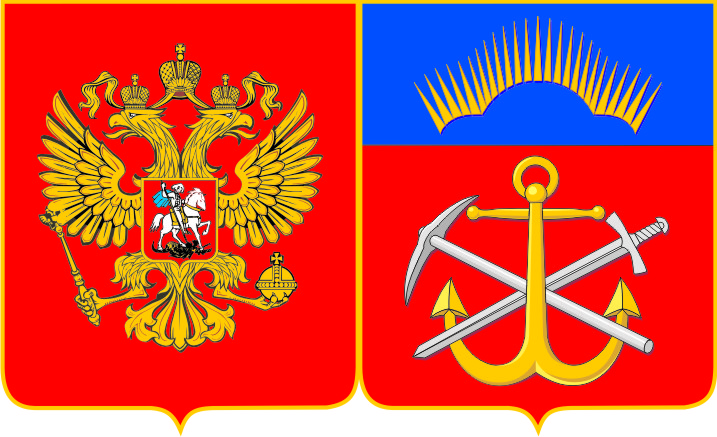 2017 год
завершено строительство угольной котельной в н.п. Лейпи 1 200 кВт
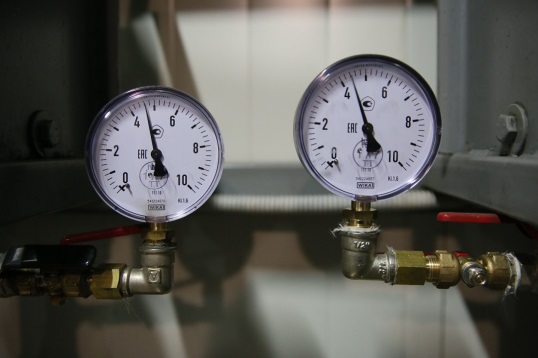 2018 год
н. п. Енский 18 560 кВт 
с. Ена 2 900 кВт
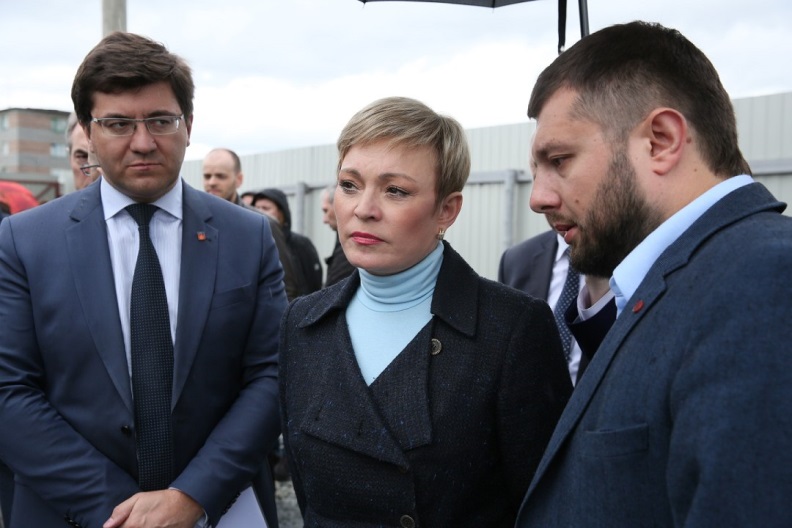 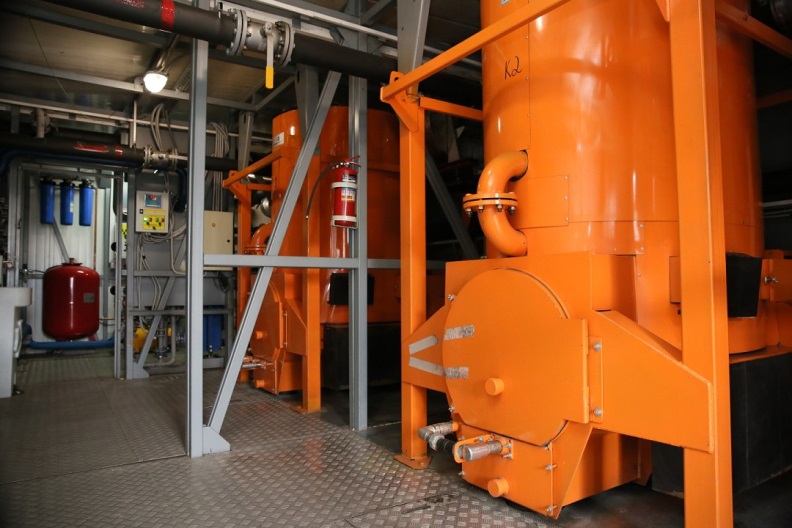 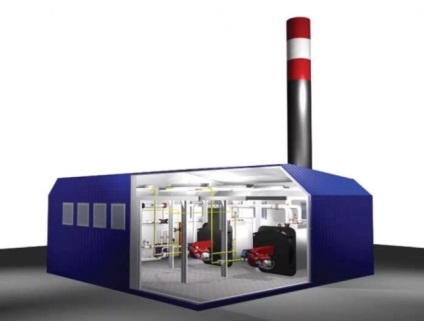 7
СОВРЕМЕННАЯ ГОРОДСКАЯ СРЕДА
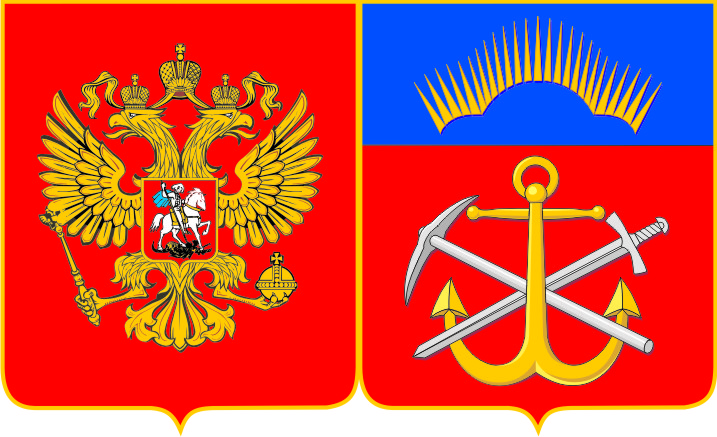 2017 год
Дворовая территория
Общественная территория
6 770 кв. м
6 892 тыс. рублей
2 500 кв. м   
2 055 тыс. рублей
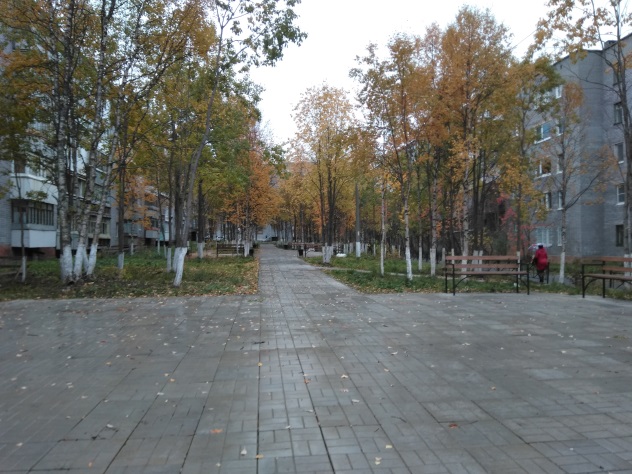 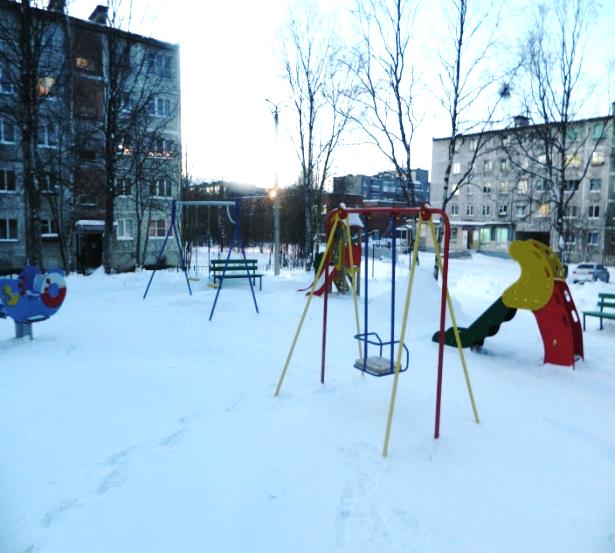 2018 год
4 980 тыс. рублей
5 650 тыс. рублей
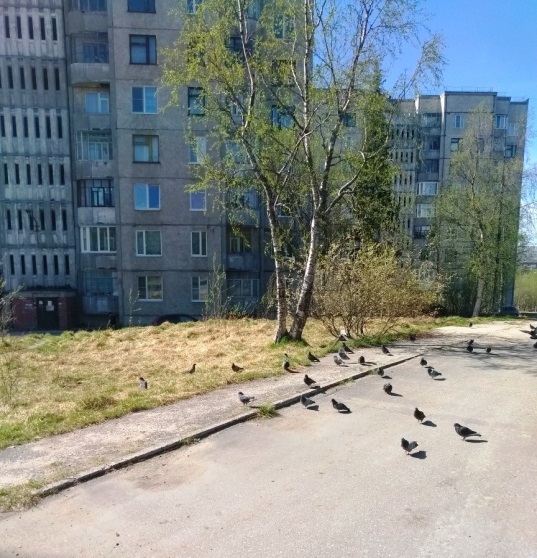 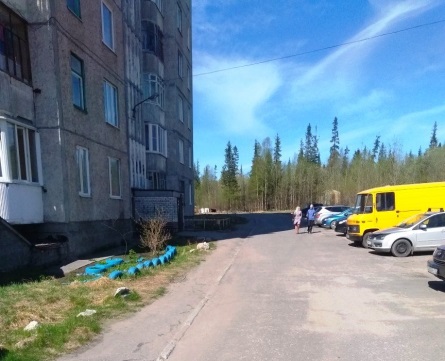 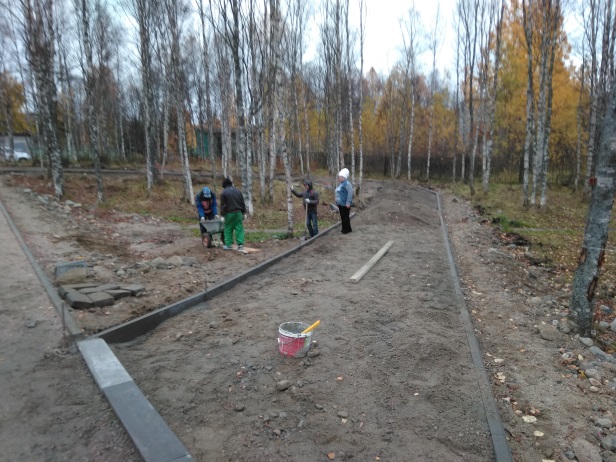 8
МОДЕРНИЗАЦИЯ УЛИЧНОГО ОСВЕЩЕНИЯ
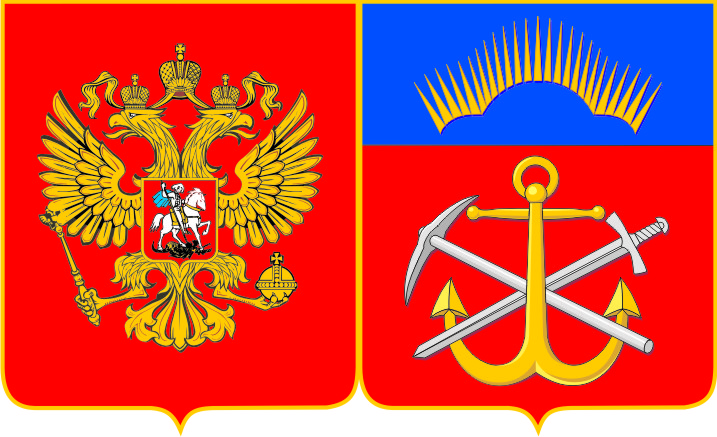 В 2017 году успешно реализовано мероприятие по расширению сети уличного освещения в г. Ковдоре
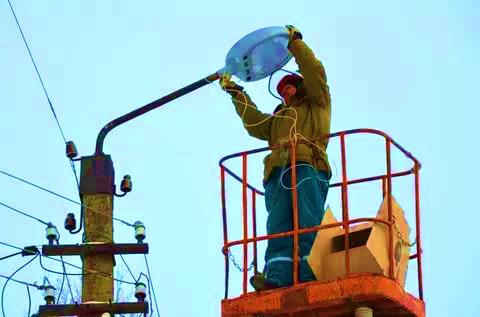 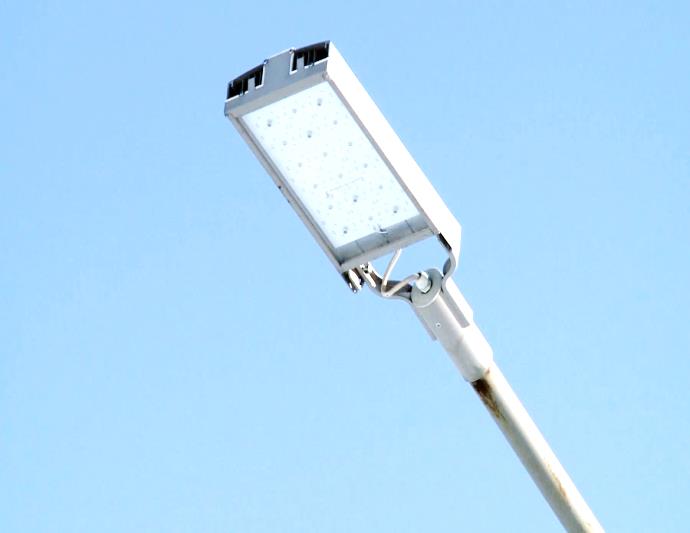 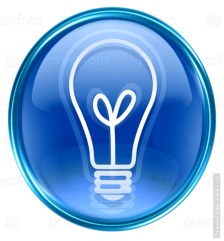 В 2018 году будет выполнен монтаж 6 опор наружного освещения и 50 светодиодных светильников
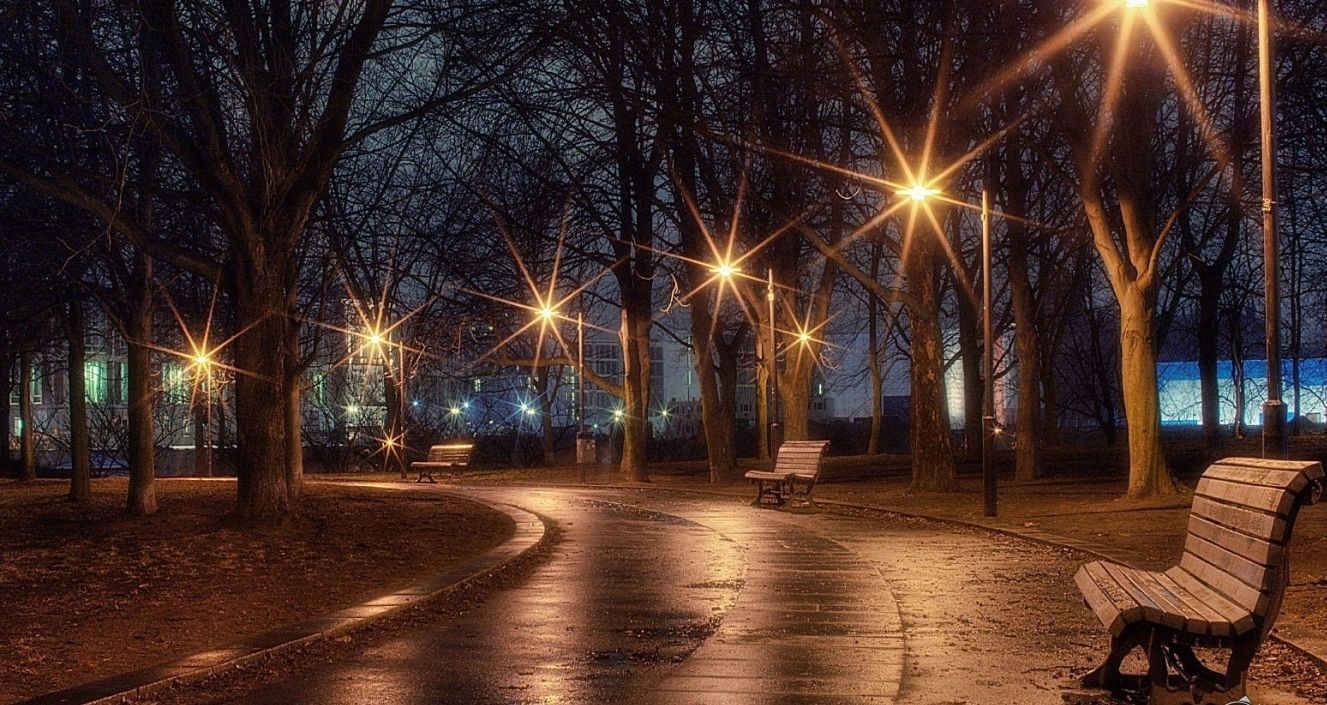 9
УЛИЧНО-ДОРОЖНАЯ СЕТЬ
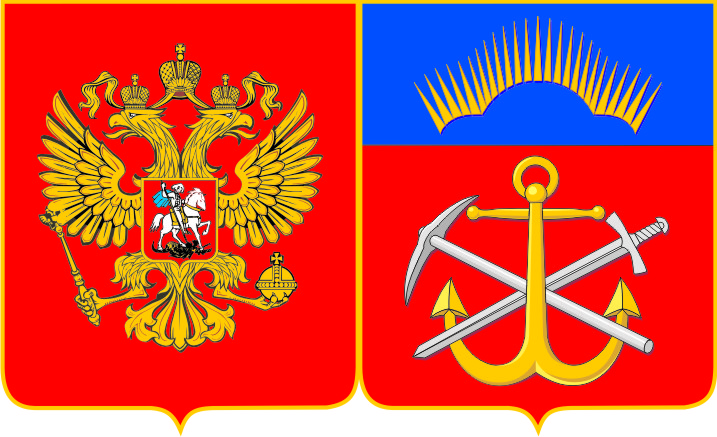 1 000 кв. м
992 тыс. рублей
2017 год
1 235 кв. м
1 868 тыс. рублей
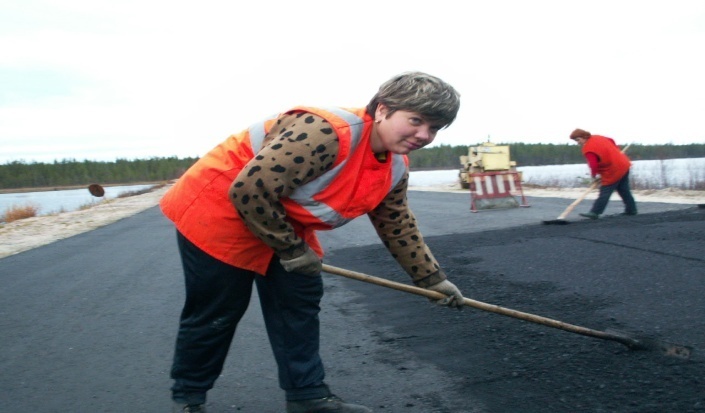 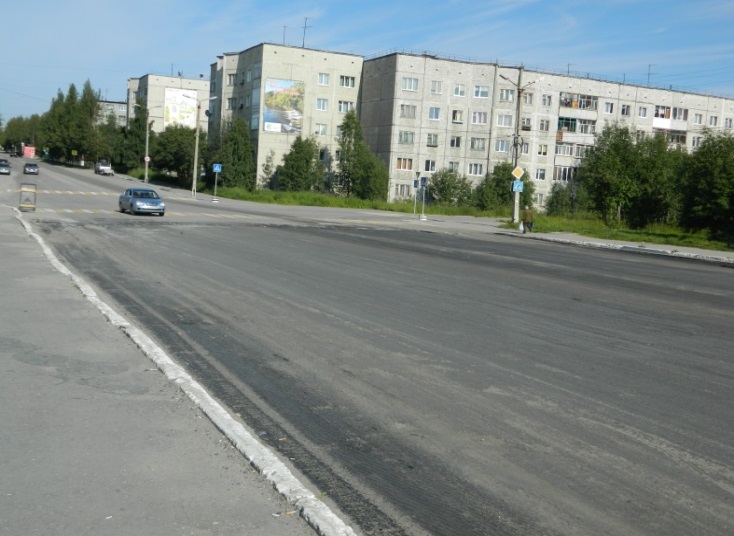 2018 год
1 000 кв. м 
1 100 тыс. рублей
1 030 кв. м 
1 570 тыс. рублей
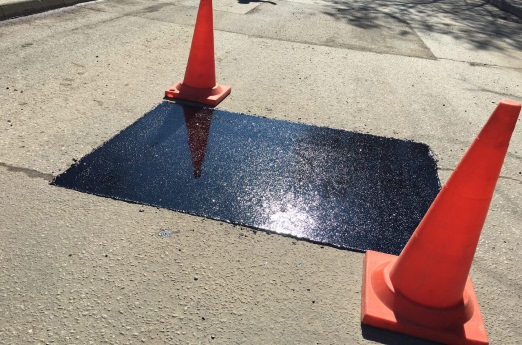 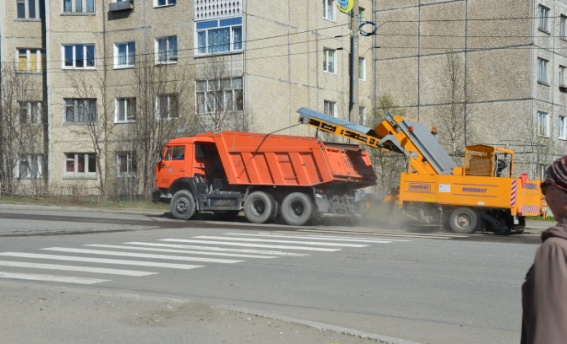 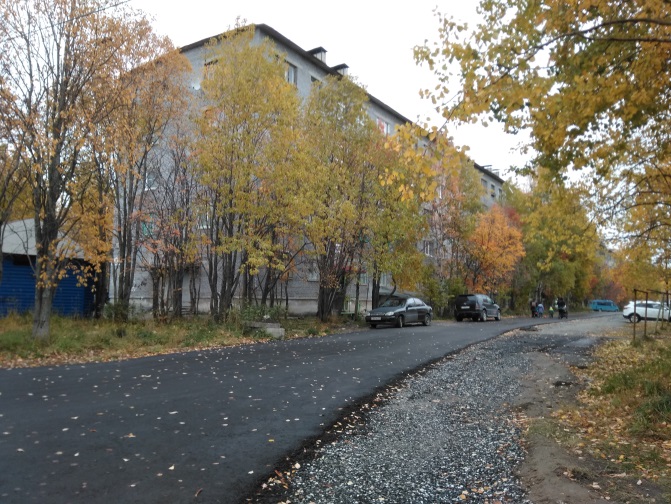 10
ОПТИМИЗАЦИЯ ЧИСЛЕННОСТИ, ИЗМЕНЕНИЕ СТАТУСА ПОСЕЛКОВ
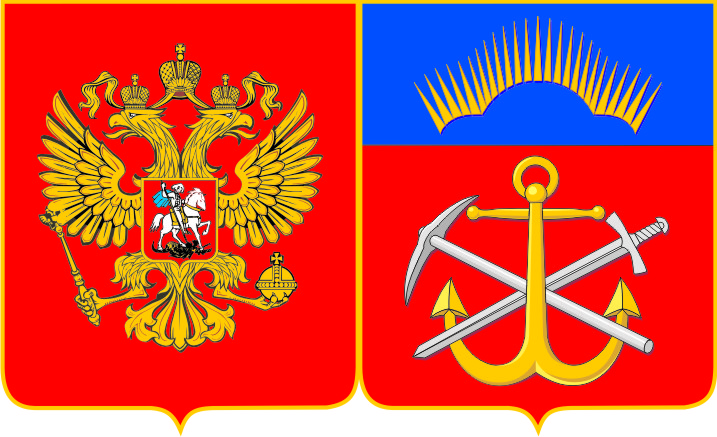 2018 год
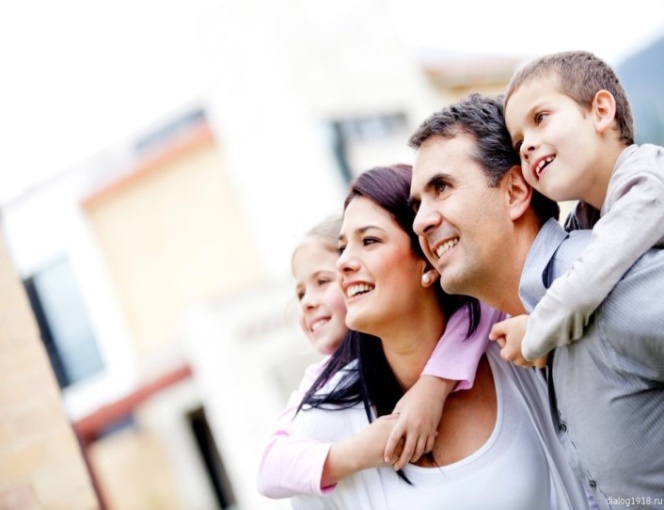 13 муниципальных квартир
626,6 кв. м
6 713,68 тыс. рублей
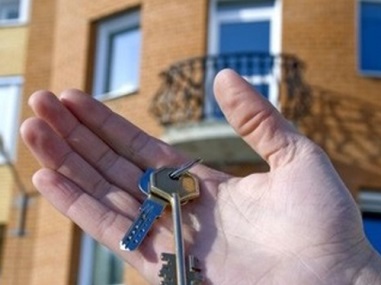 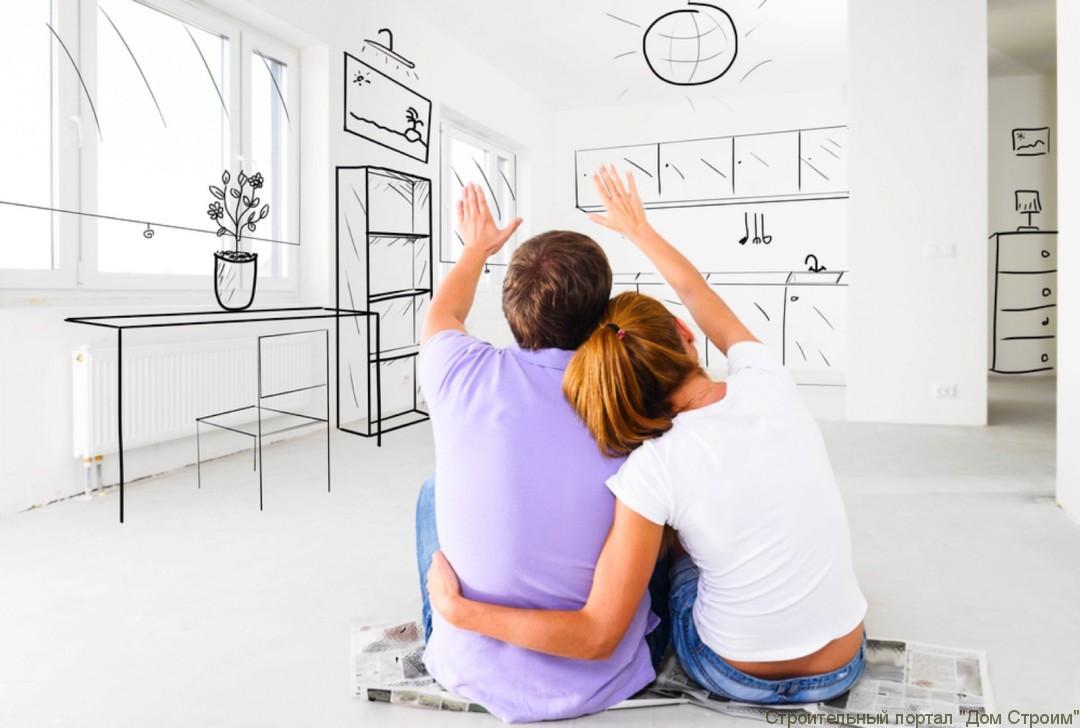 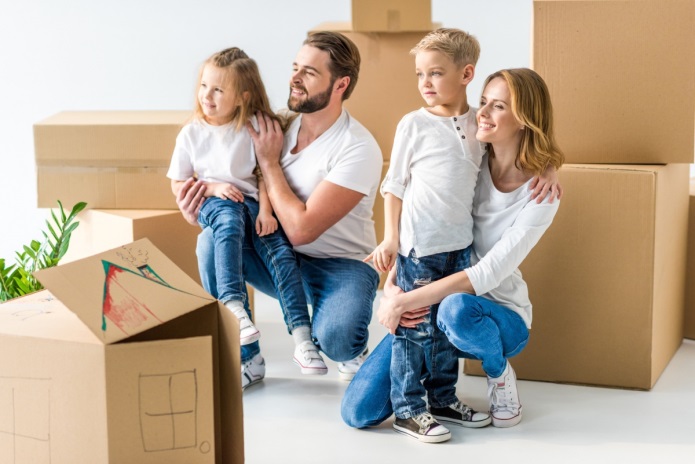 11
ОБРАЗОВАНИЕ
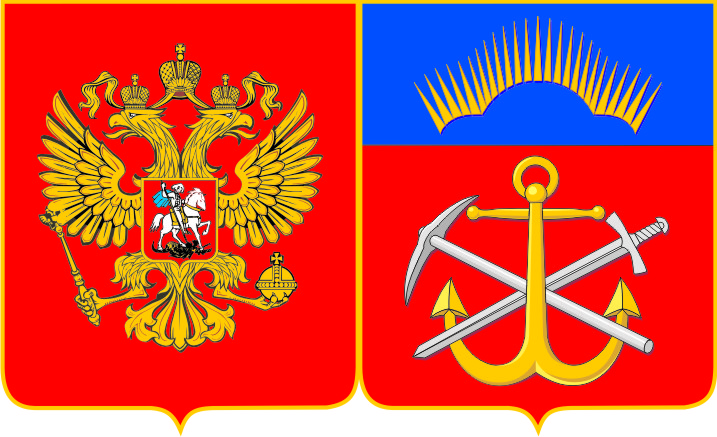 В Ковдорском районе функционируют:
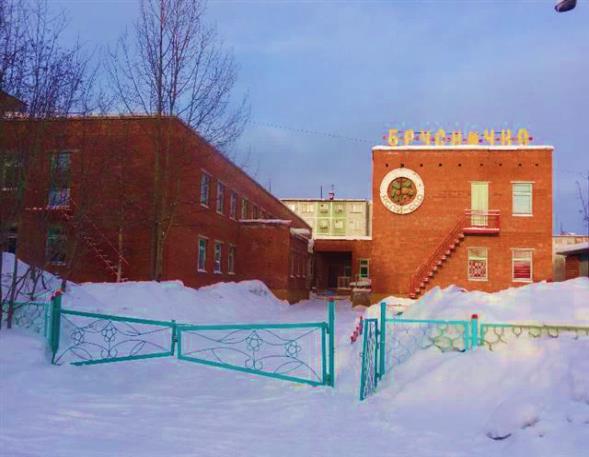 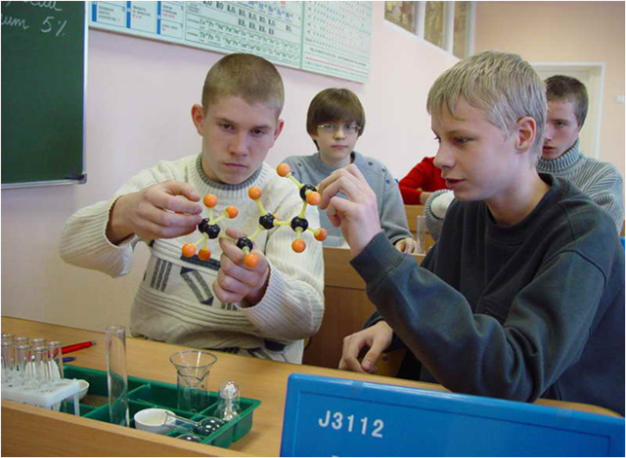 4 общеобразовательные организации,                                  количество обучающихся 2072 человек
4 дошкольные образовательные организации,
     количество обучающихся 1107 человек
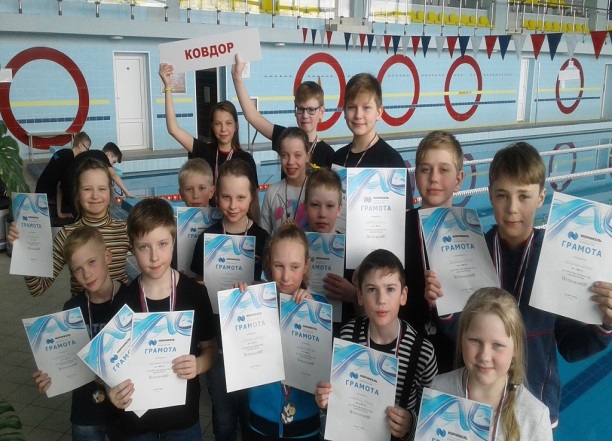 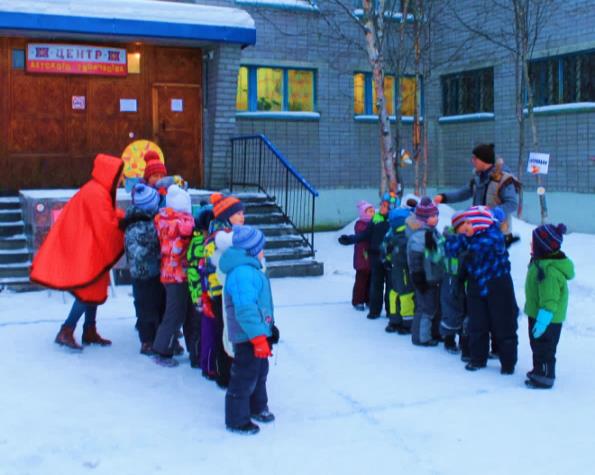 2 организации дополнительного образования,
     количество обучающихся 1400 человек
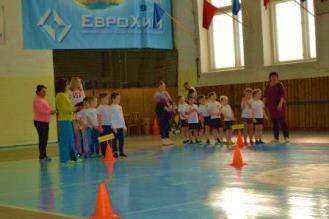 12
ОБРАЗОВАНИЕ – МЕСТНЫЕ ИНИЦИАТИВЫ
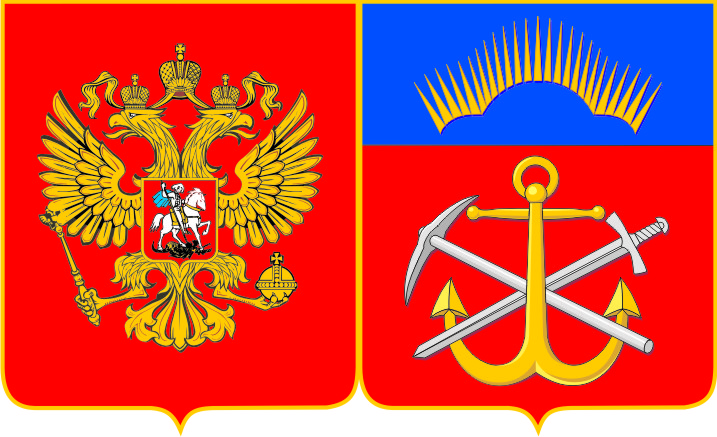 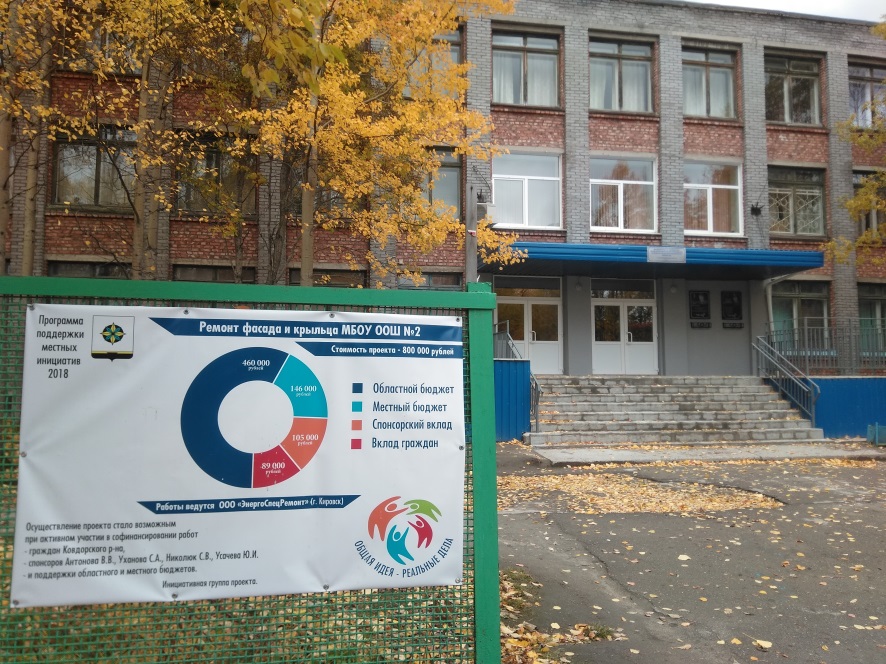 Проведена реконструкция входной группы МБОУ ООШ № 2
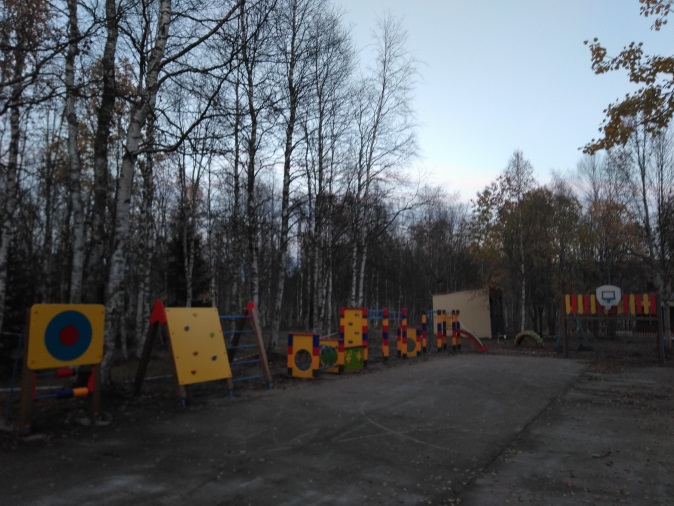 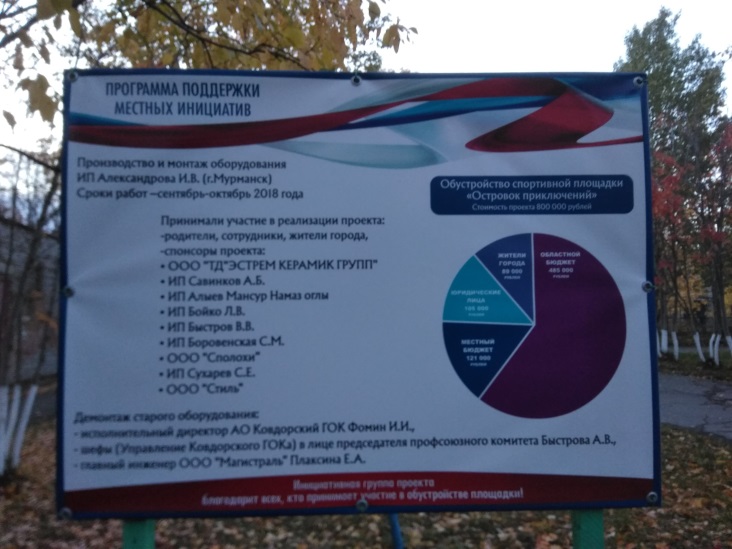 Обустройство детской площадки «Островок приключений» д/с № 14 «Солнышко
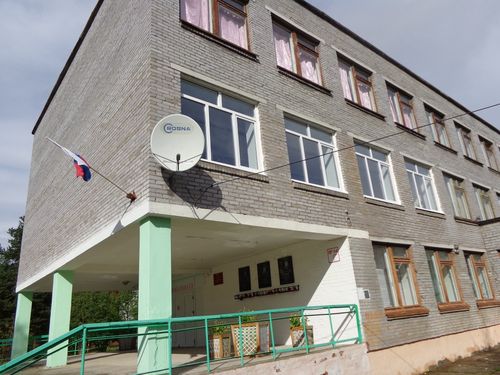 Заменено 12 оконных блоков МБОУ СОШ № 4
13
ДОПОЛНИТЕЛЬНОЕ ОБРАЗОВАНИЕ, ЛЕТНИЙ ОТДЫХ
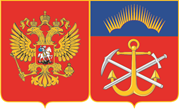 Малозатратные формы летнего отдыха:
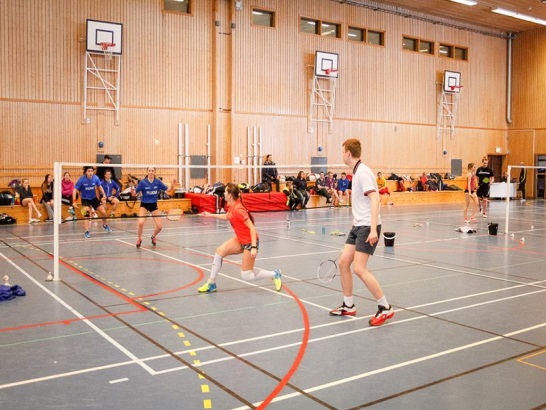 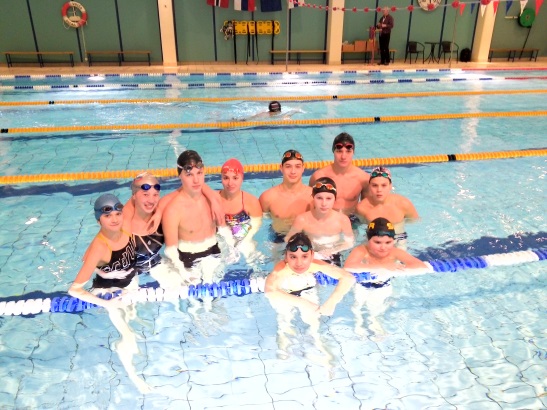 спортивная площадка МАОУ ДОД ДООПЦ
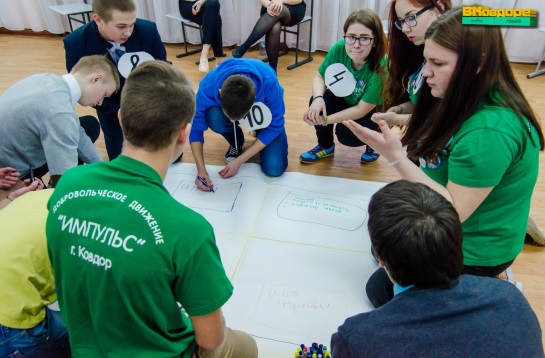 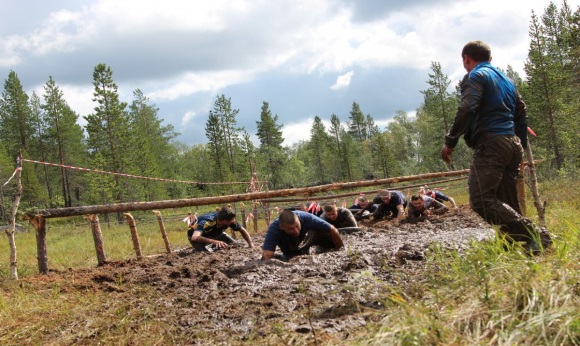 туристско-патриотические экспедиции МАОУ ДОД ЦДТ
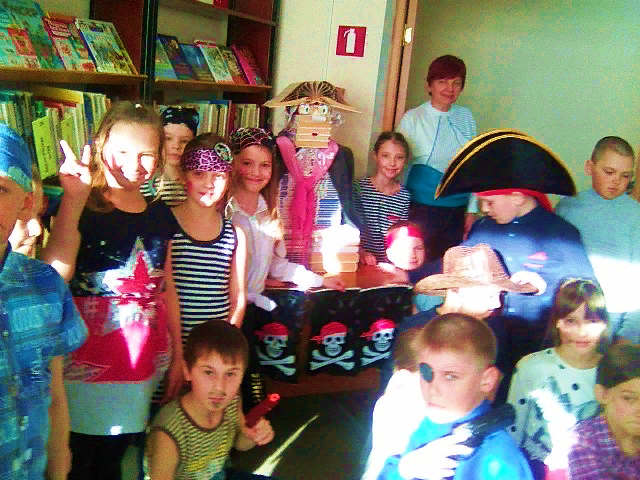 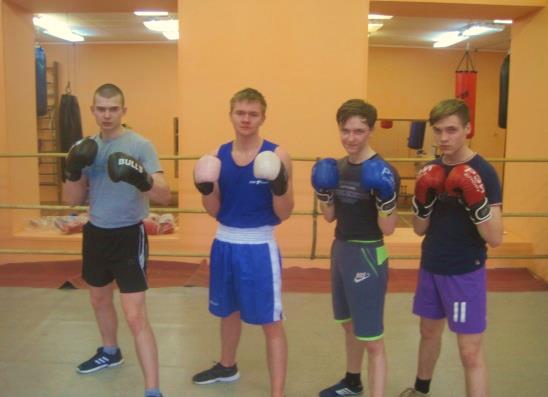 творческая площадка МБОУ СОШ № 2
14
МЕДИЦИНСКИЙ КЛАСС
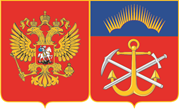 Три выпуска «Медицинского класса»
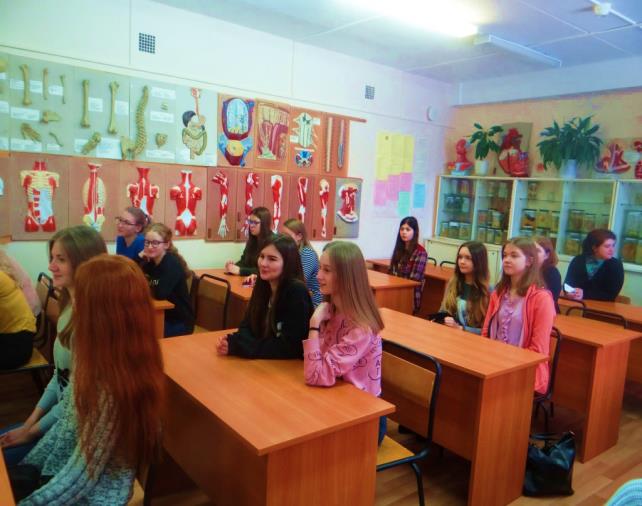 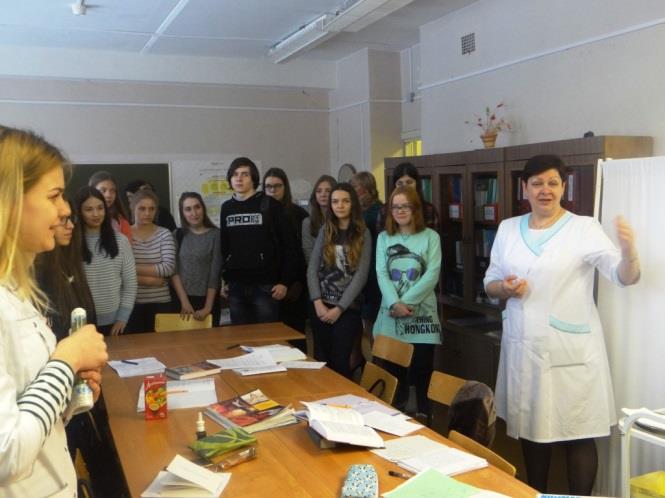 40 выпускников
15 поступили в средние мед. учреждения
13 поступили в ВУЗы
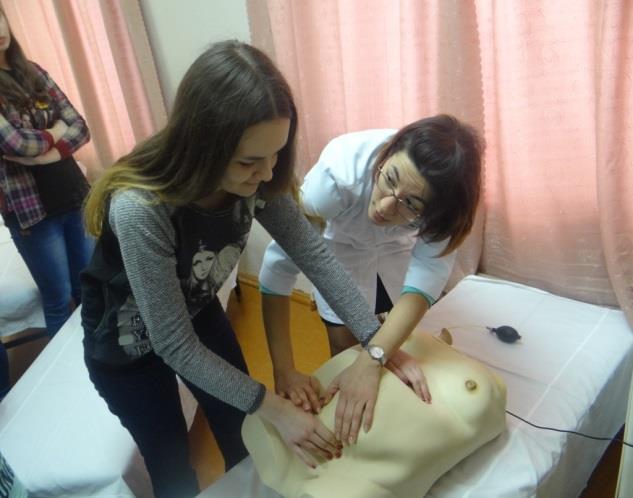 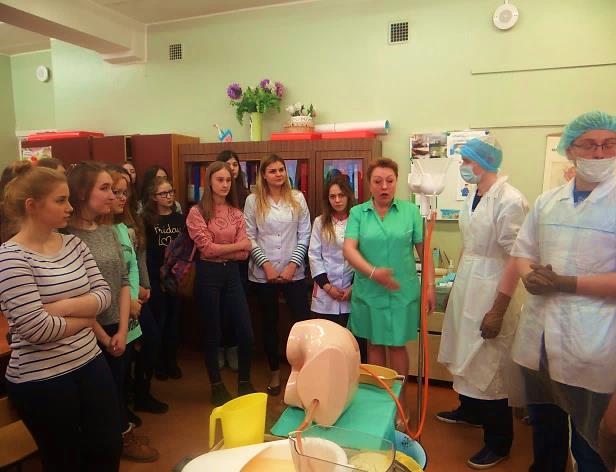 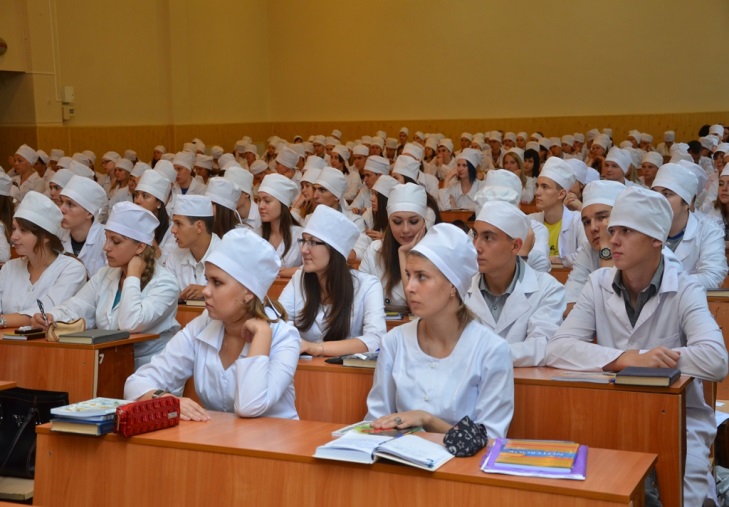 15
УКРЕПЛЕНИЕ МАТЕРИАЛЬНО-ТЕХНИЧЕСКОЙБАЗЫ УЧРЕЖДЕНИЙ КУЛЬТУРЫ
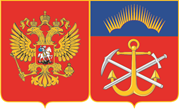 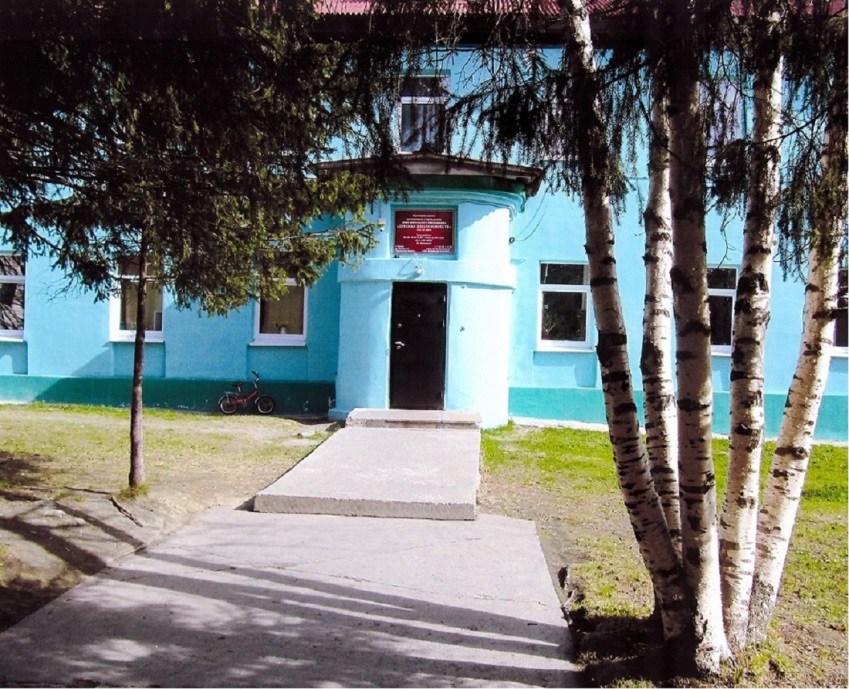 В 2018 году осуществлён ремонт концертного зала Детской школы искусств.
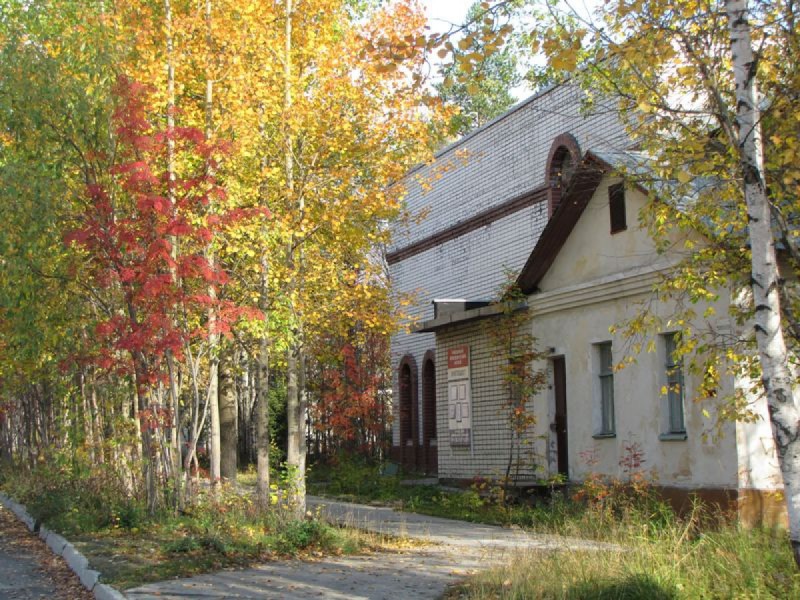 Осуществлён ремонт служебных помещений Ковдорского районного краеведческого музея.
16
РАЗВИТИЕ ФИЗИЧЕСКОЙ КУЛЬТУРЫ И СПОРТА
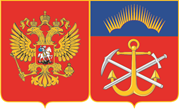 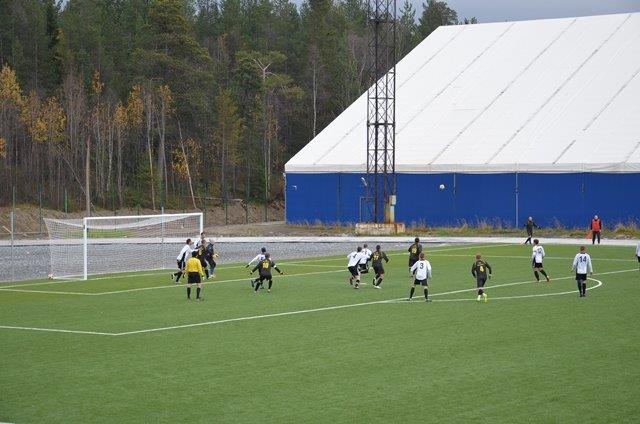 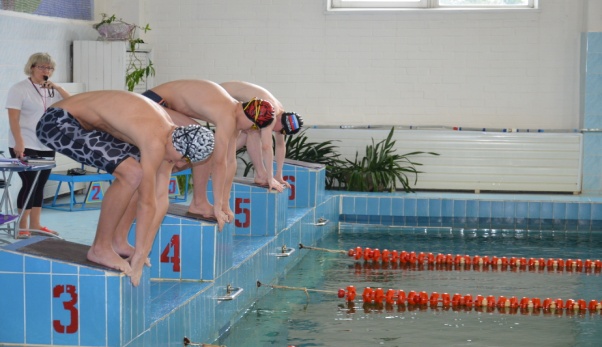 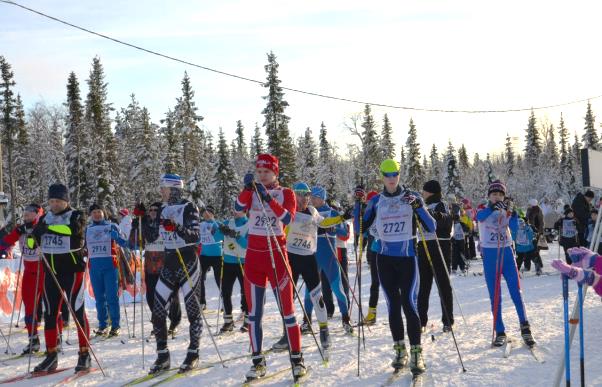 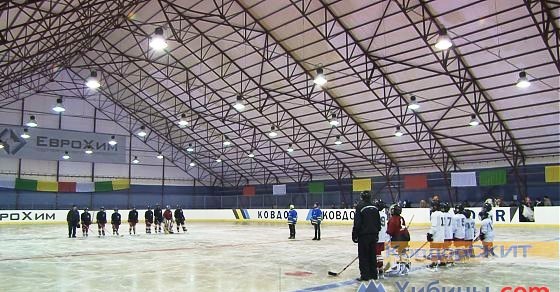 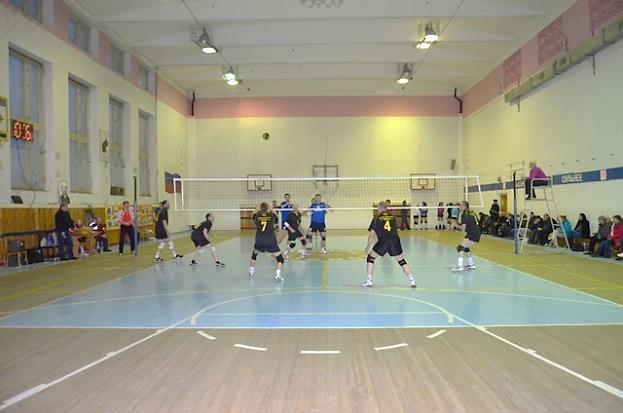 5 164 жителя Ковдорского района систематически занимаются спортом
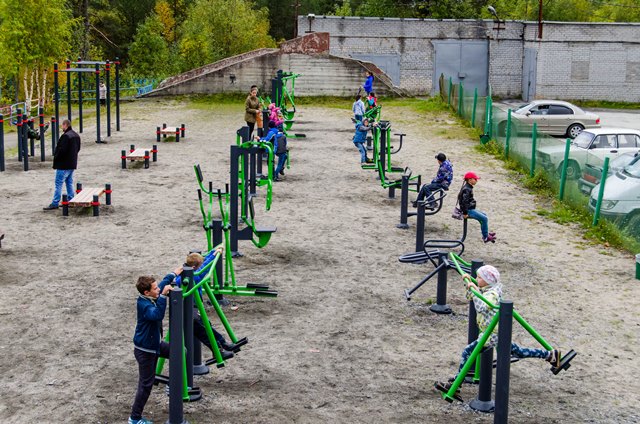 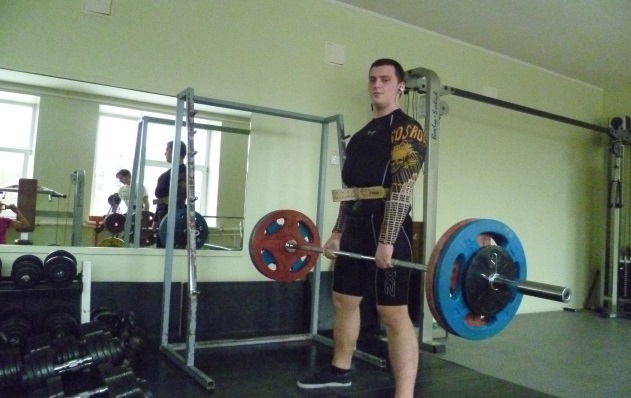 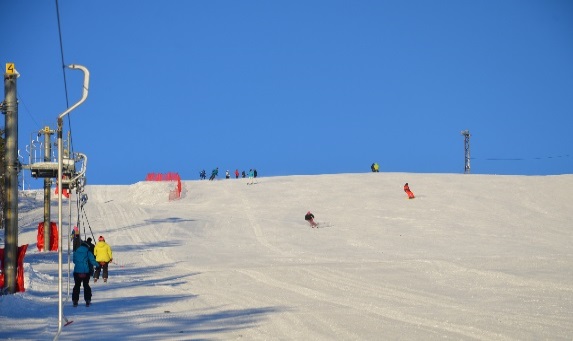 17
МОЛОДЕЖНАЯ ПОЛИТИКА
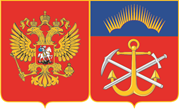 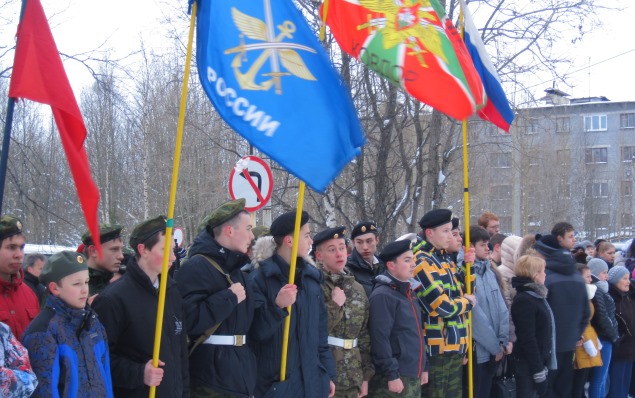 Волонтеры Победы – 
135 человек
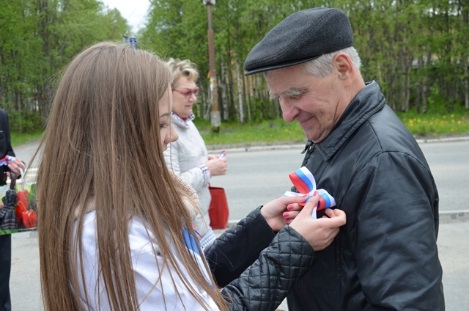 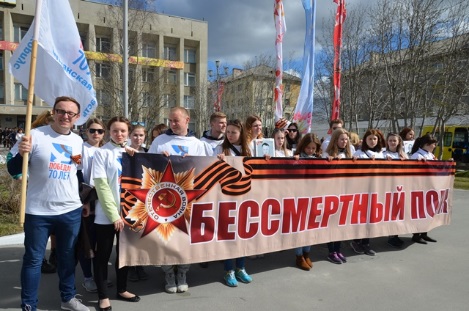 Добровольческое движение «Импульс» МАУК «ГДК» – 20 человек
Антинаркотическое волонтерское движение – 45 человек
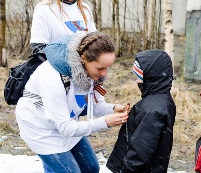 Клуб «Вожатый» МАУК «ГДК» – 10 человек
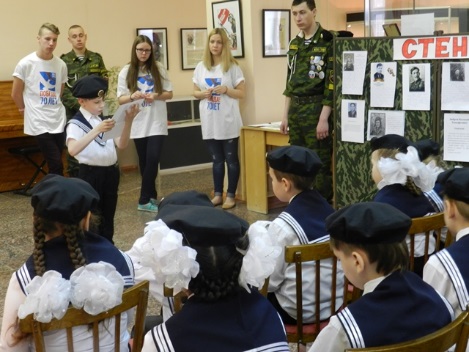 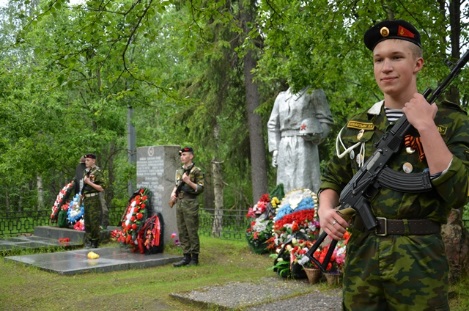 18
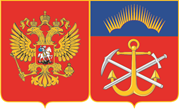 ПРЕМИИ, СУБСИДИИ (ГРАНТЫ)
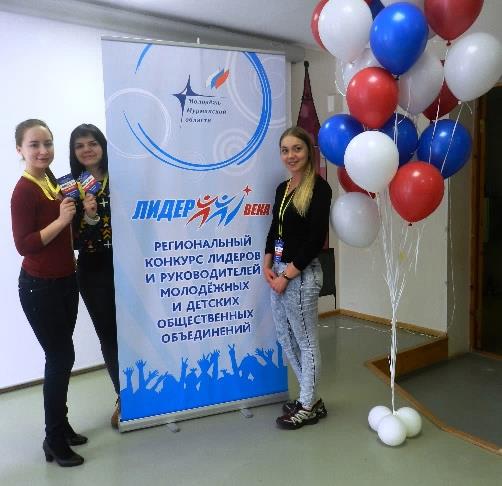 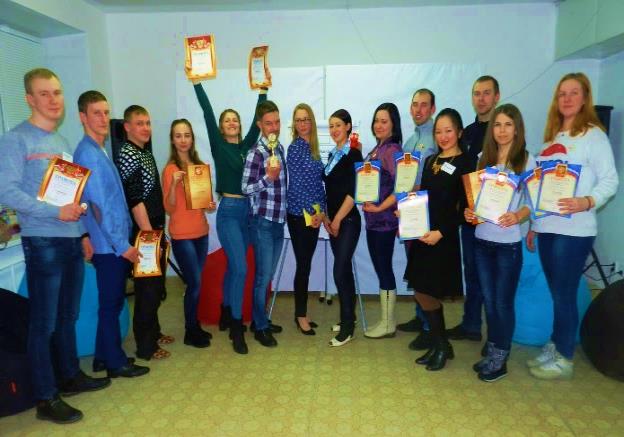 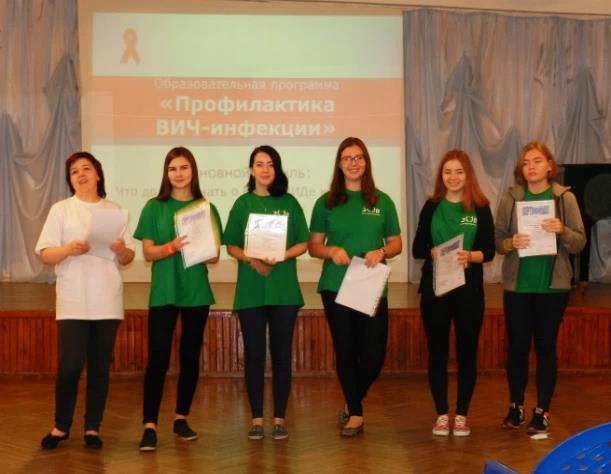 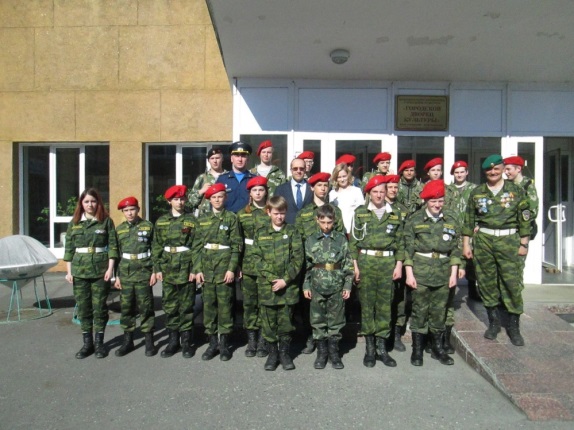 35 премий администрации Ковдорского района
4 премии Губернатора Мурманской области
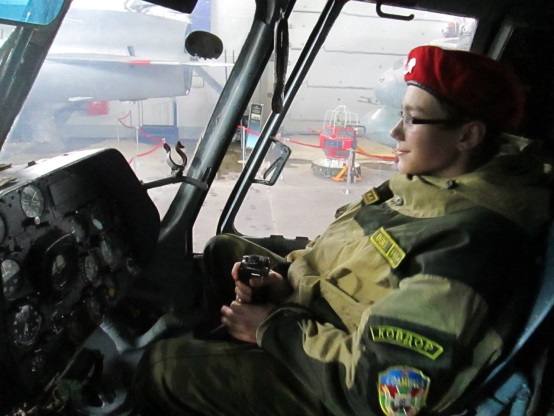 7 грантов                       628,9 тыс. рублей
19
ЗДРАВООХРАНЕНИЕ
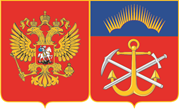 ГОАУЗ «Мончегорская центральная районная больница»
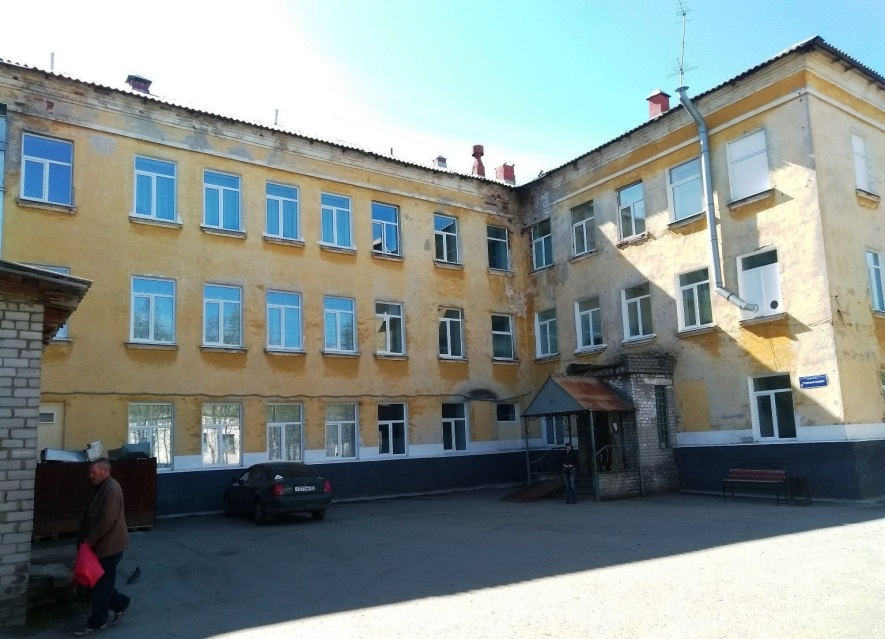 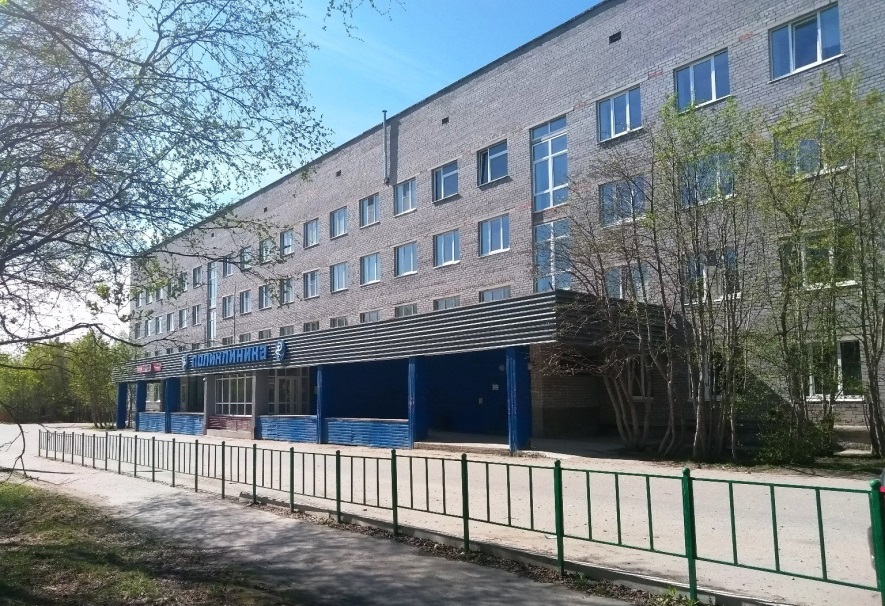 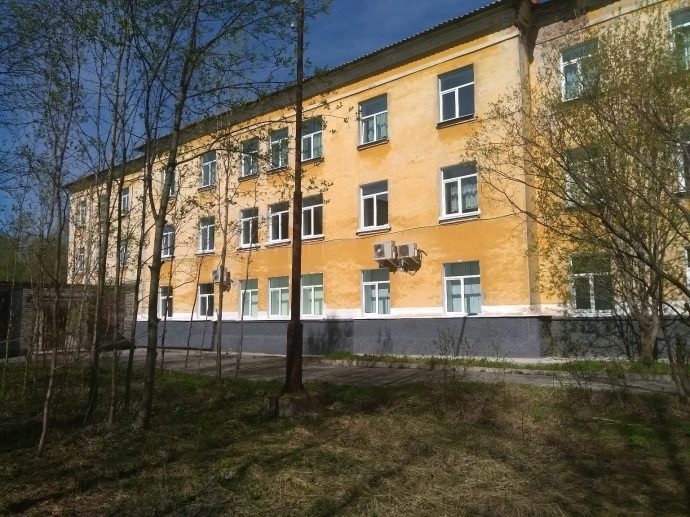 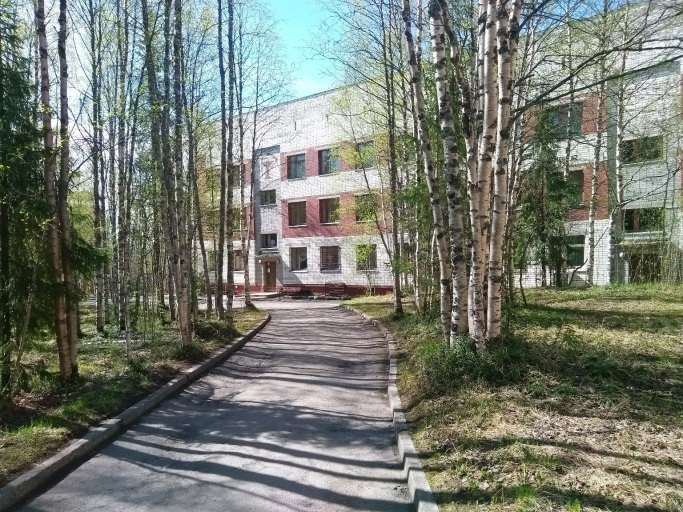 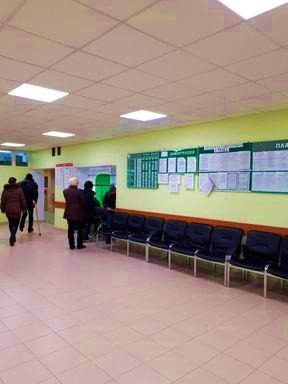 20
ПОДДЕРЖКА СУБЪЕКТОВ МСП
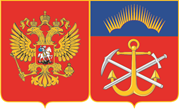 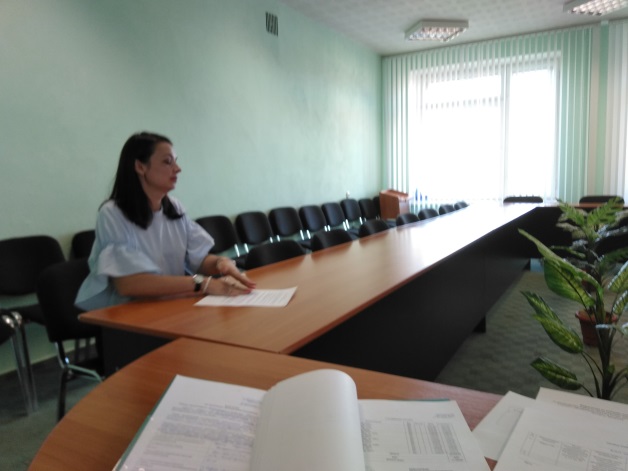 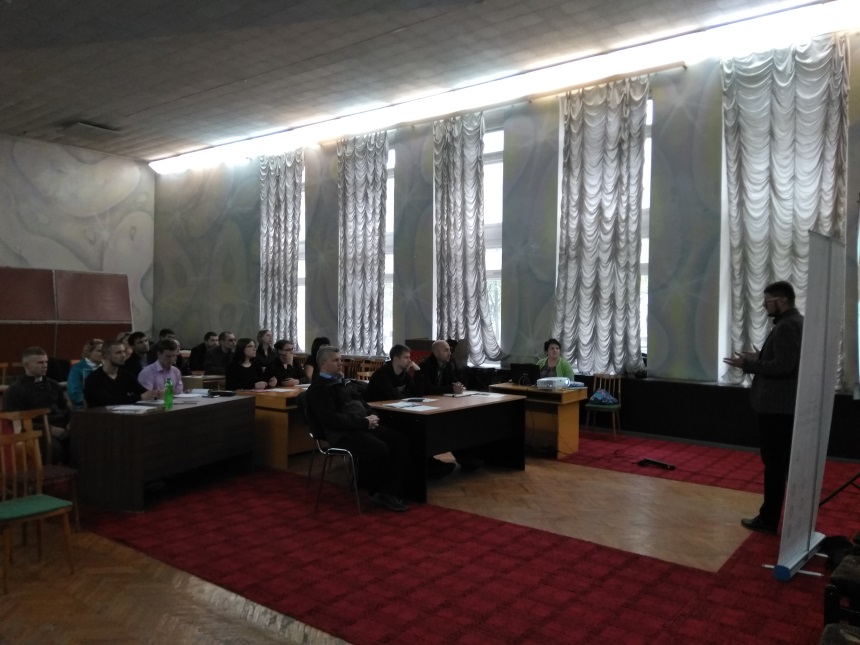 Проведен Конкурс на получение субсидии на возмещение части затрат СМСП, осуществляющим деятельность, направленную на решение социальных проблем. Победитель - Семейный центр языковой подготовки «ЮЛА».
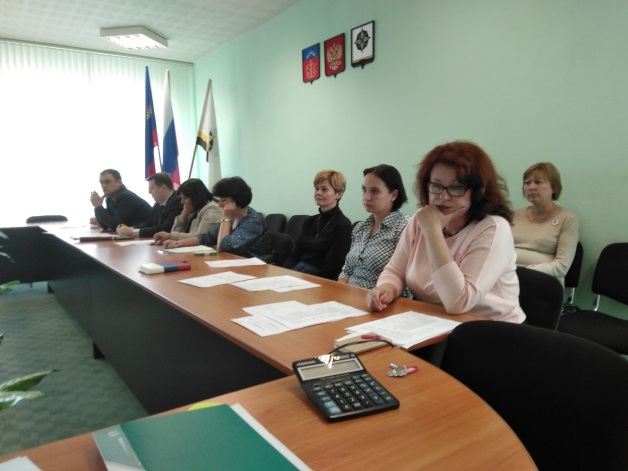 Тренинг-курс «Начинающий предприниматель». В 2018 году обучение проходят 20 слушателей.
21
ТУРИЗМ
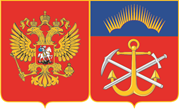 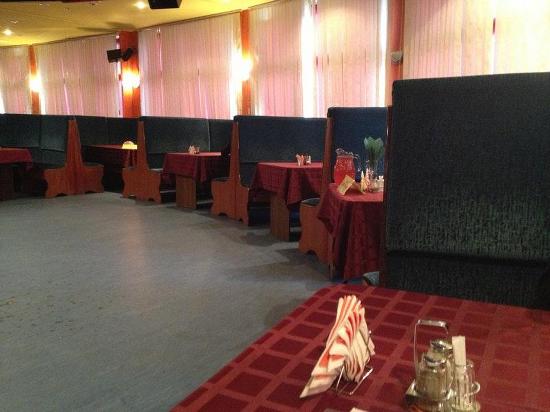 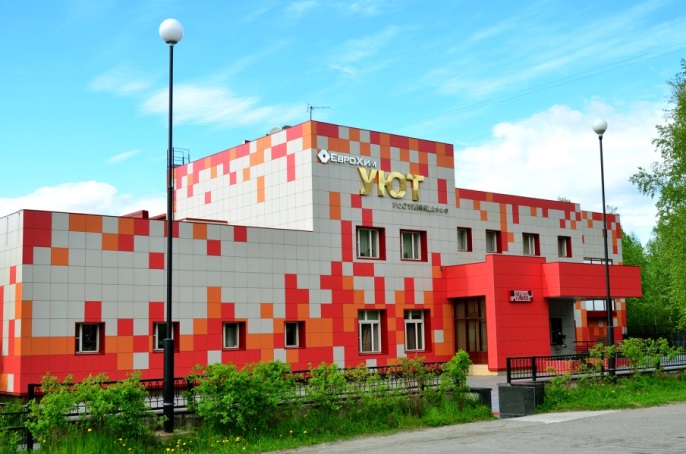 5 коллективных средств размещения (180 мест)
16 объектов питания (651 место)
Горнолыжный комплекс ВАРС
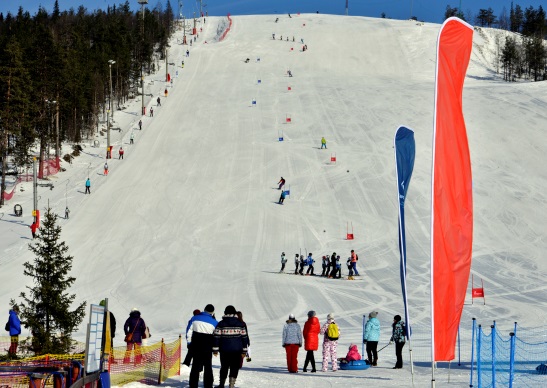 Инвест-проект гостевой дом для рыбаков «Толва»
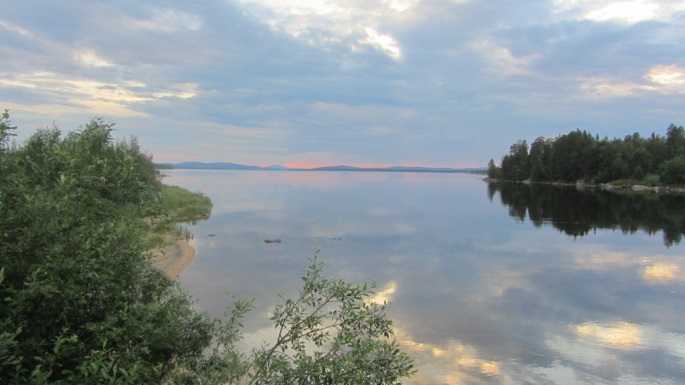 «Ковдор – столица Гипербореи»
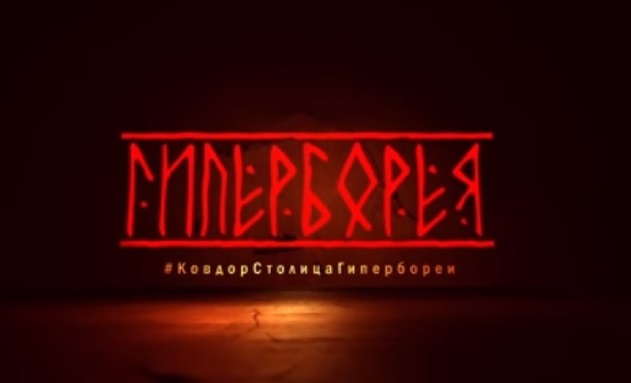 22
ТРАНСПОРТНАЯ ИНФРАСТРУКТУРА
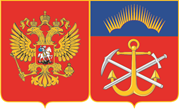 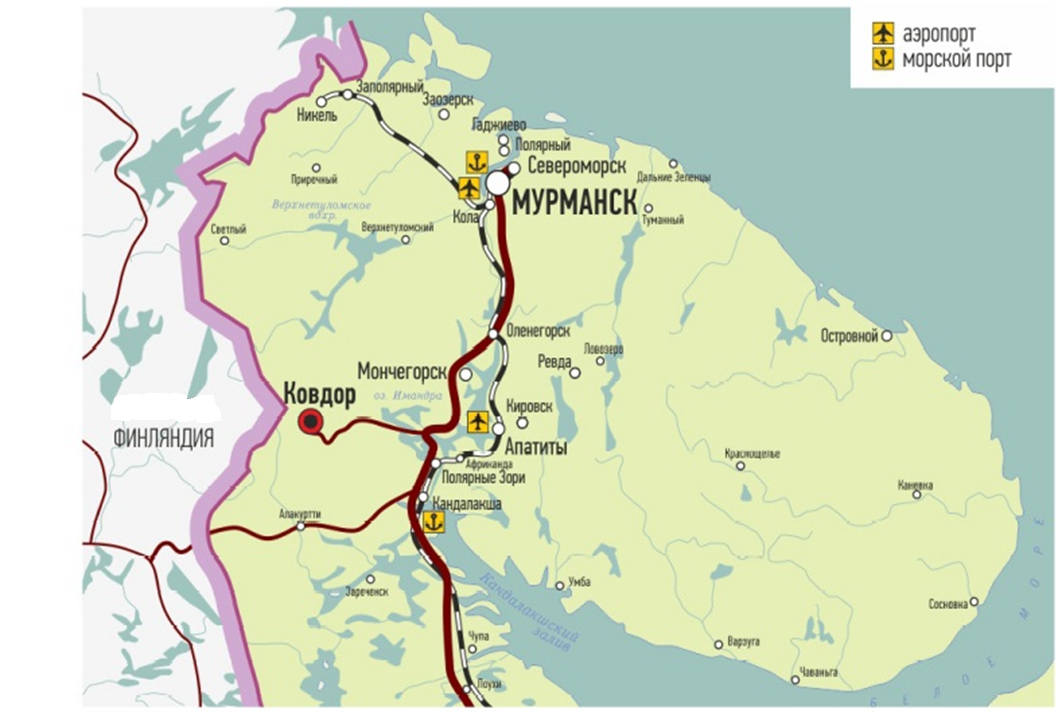 Ведется работа над вопросом открытия пункта пропуска через государственную границу Российской Федерации Ковдор-Савуковски.
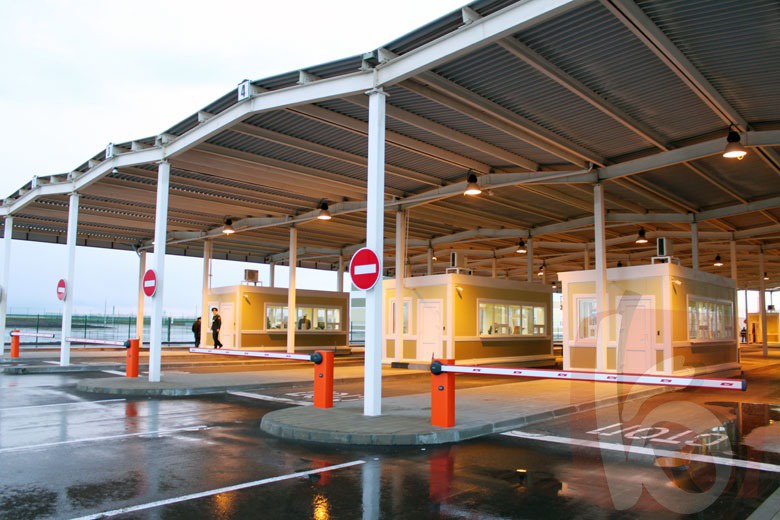 23
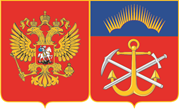 ПЕРВООЧЕРЕДНЫЕ ЗАДАЧИ АДМИНИСТРАЦИИ КОВДОРСКОГО РАЙОНА
Развитие экономики
ЖКХ
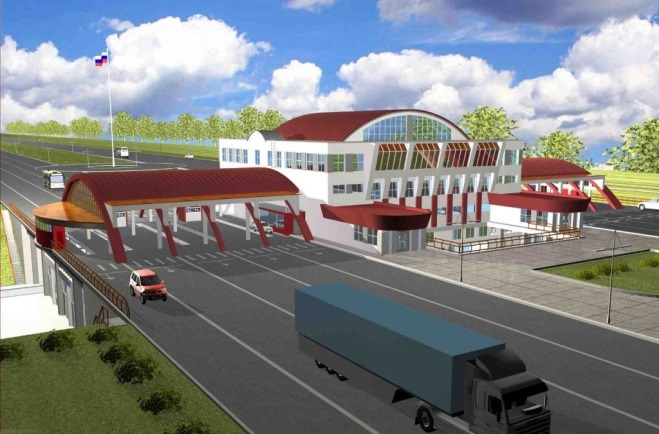 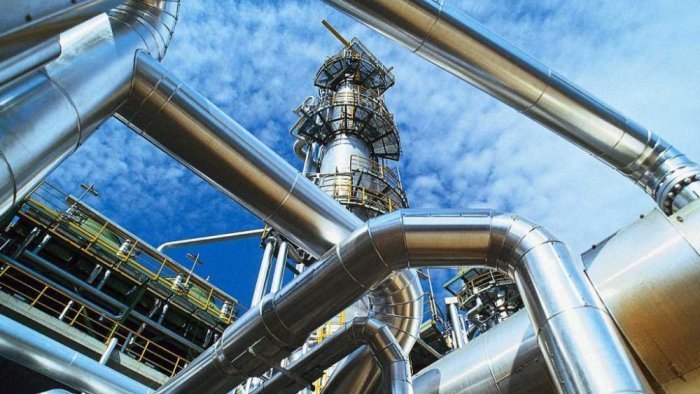 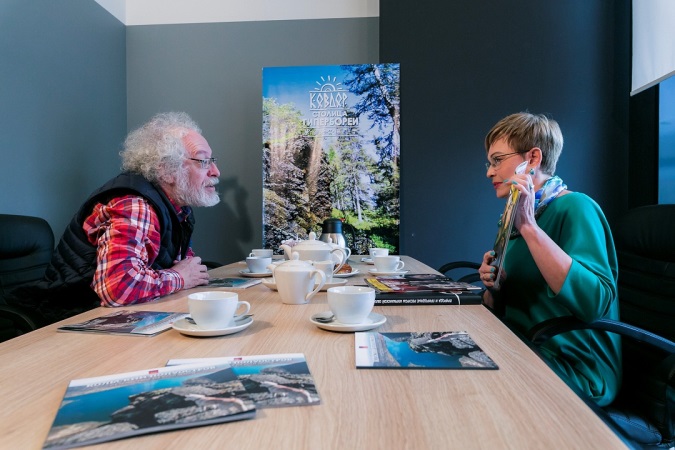 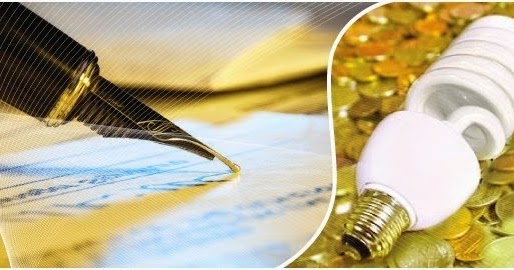 Развитие образования
Социальная сфера
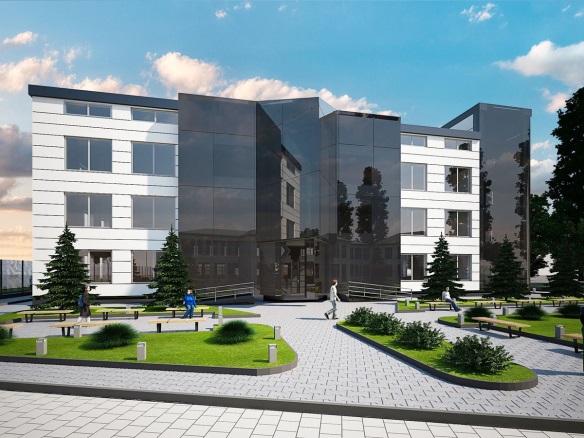 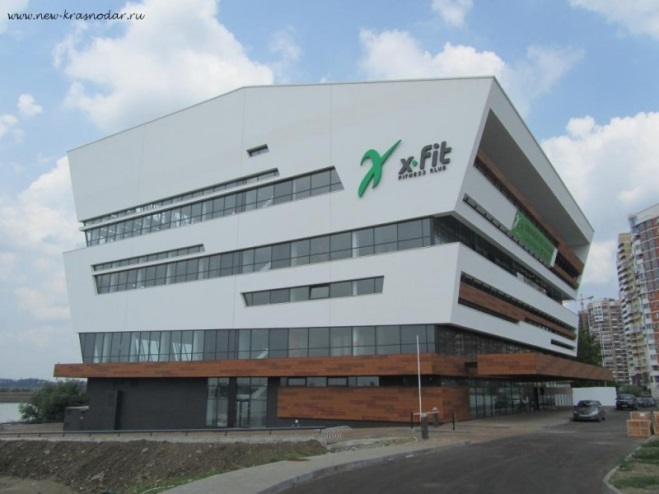 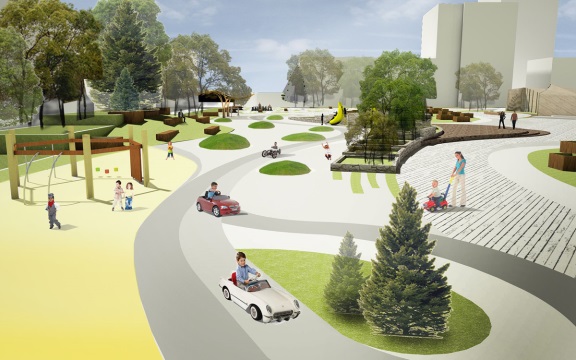 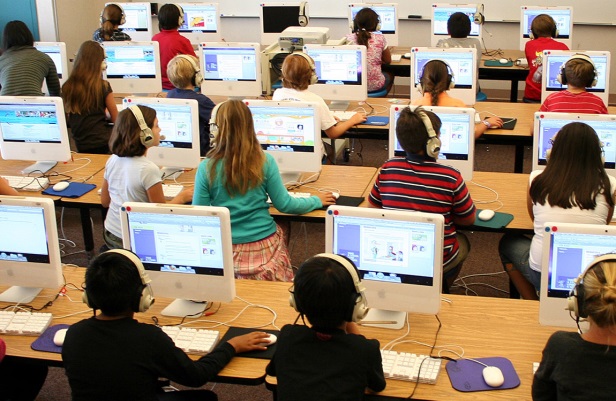 24
МУРМАНСКАЯ ОБЛАСТНАЯ ДУМА
День муниципального образования Ковдорский район
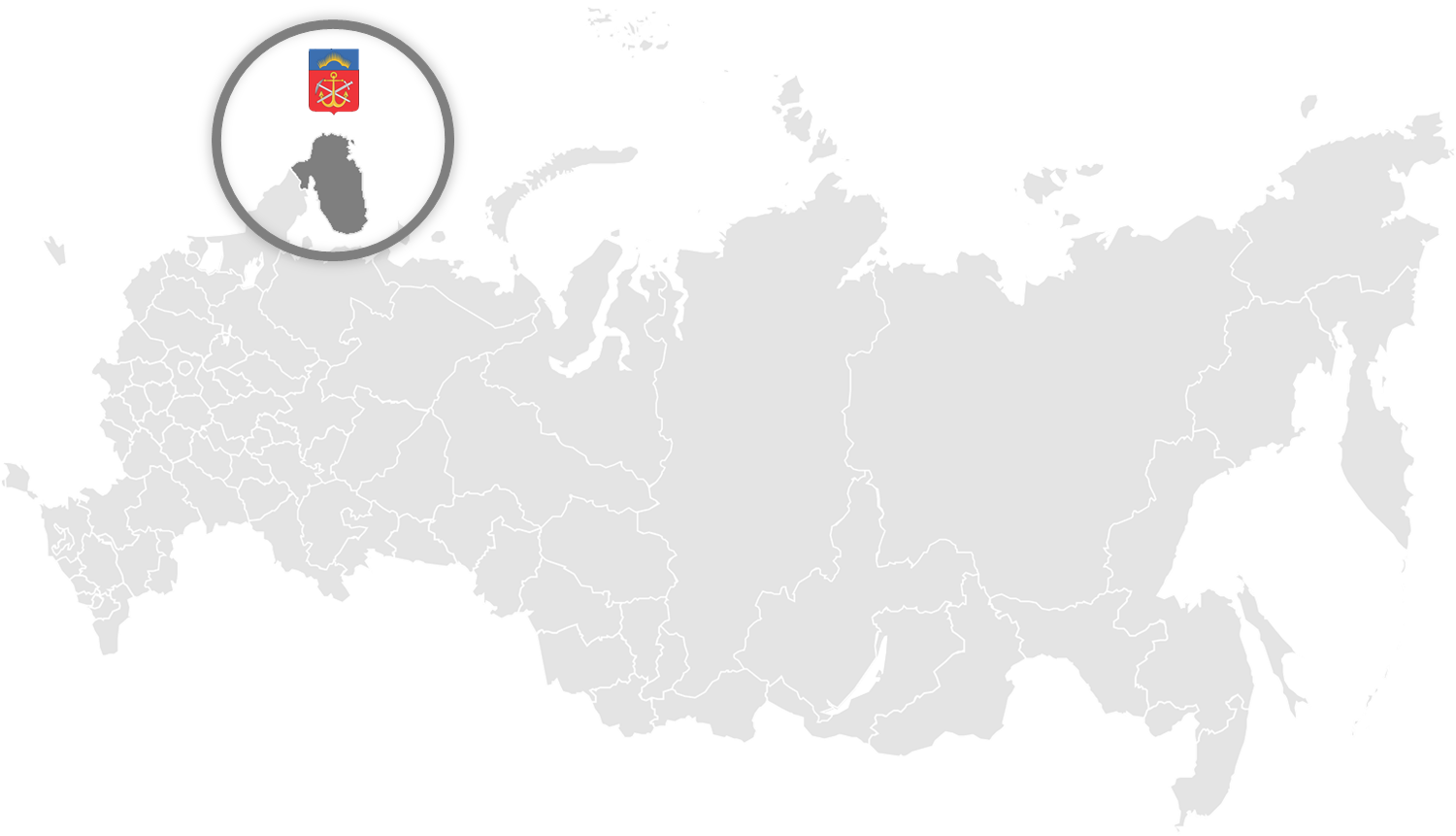 2 октября 2018 года
г. Мурманск
Благодарю за внимание!
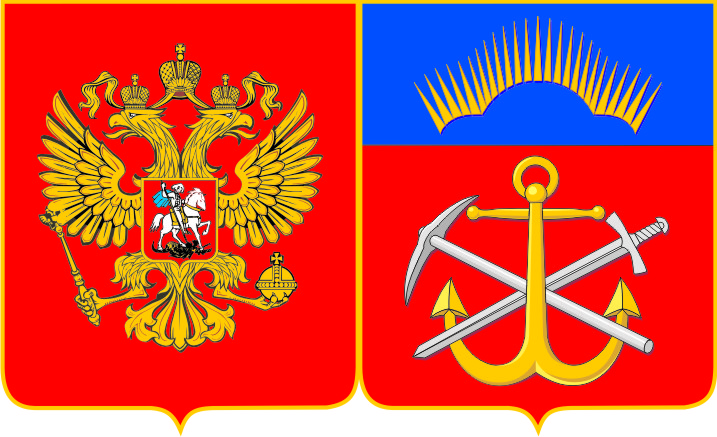 Глава 
Ковдорского района 
Сомов Сергей Борисович